KAYSERİ ÜNİVERSİTESİ WEB SİTESİ İÇERİK YÖNETİMİ EĞİTİMİ
BİLGİ İŞLEM DAİRE BAŞKANLIĞI 2024
Eğitimde Neler Var?
Web Sitesi Genel Tanıtım
İçerik Yönetim İşlemleri
Önemli Detaylar
Sıkça Sorulan Sorular
İstek ve Öneriler
Web Sitesi Ana Ekran Genel Tanıtım
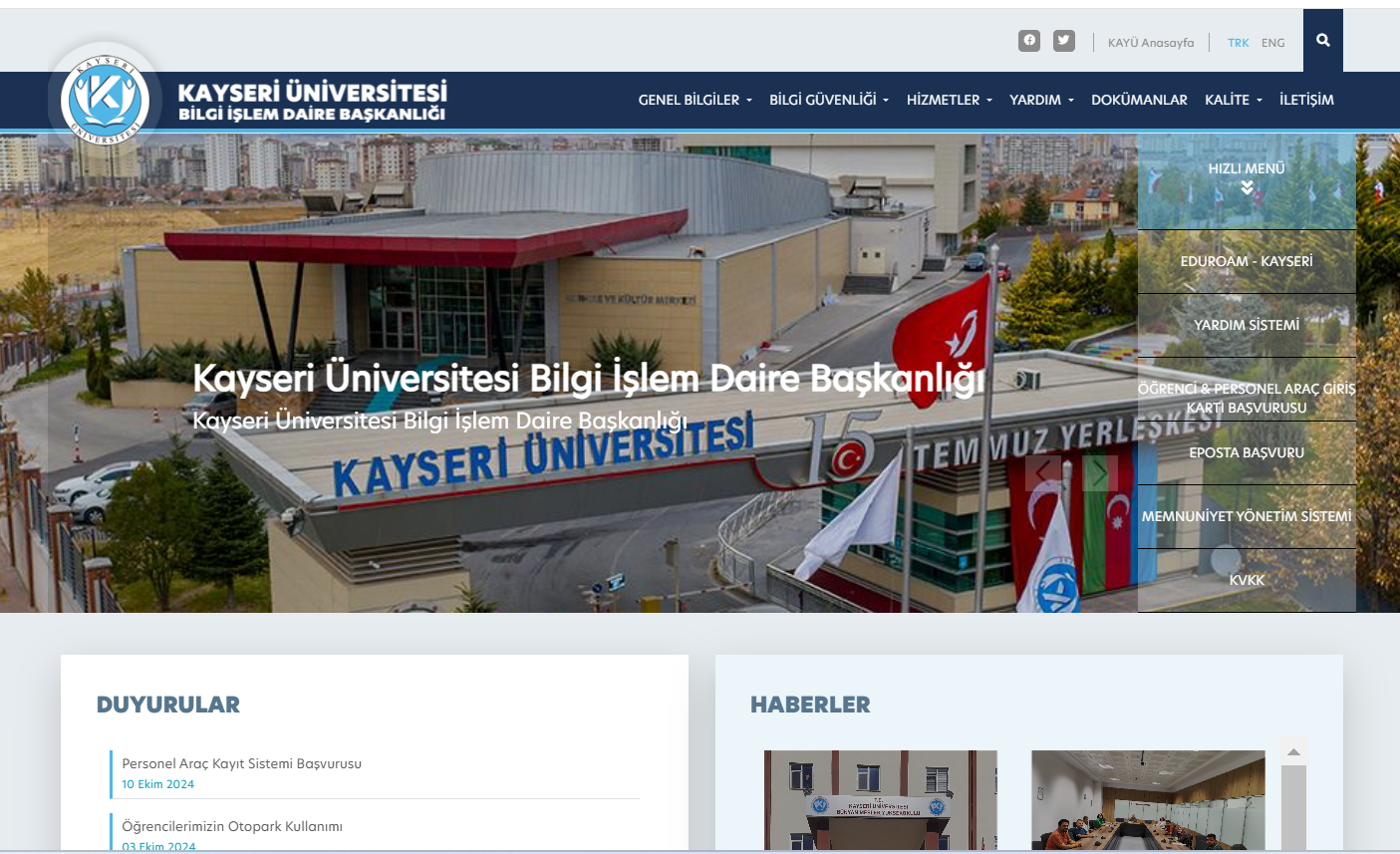 Sosyal Medya ve Dil Seçenekleri
Birim Logosu
Ana Menü
Slider
Hızlı Menü
Duyurular
Haberler
Web Sitesi Ana Ekran Genel Tanıtım
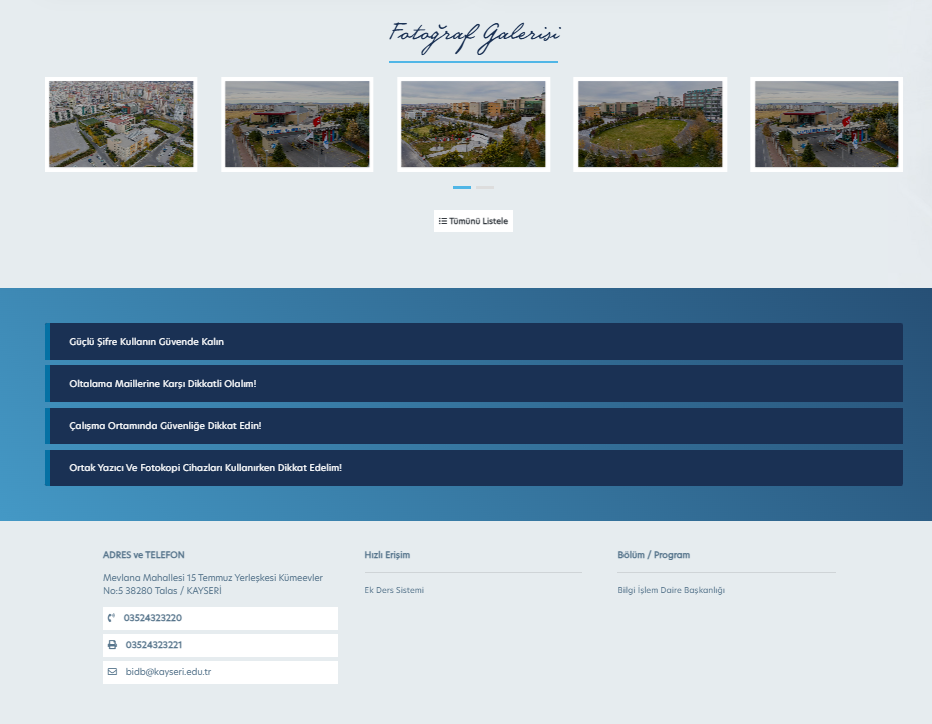 Fotoğraf Galerileri
Sıkça Sorulan Sorular
Alt Birimler
Birim İletişim 
Bilgileri
Alt Menüler
İÇERİK YÖNETİM İŞLEMLERİ
Admin Paneli
Web sayfasının yönetim işlemlerinin yapıldığı sitedir.
Kullanıcı Adı ve şifre sayfa ilk açılışından sonra birimimiz tarafından verilektedir. 
Yeni kullanıcı ekleme ya da silme işlemleri birim yetkilileri tarafından yapılabilmektedir.
Yönetim sayfaları güvenlik sebebiyle her siteye özgü ayrı olarak tanımlanmıştır.
Kullanıcılar yönetim sayfasına erişebilmek için kendi sayfalarının sonuna «admin» ifadesini eklemeleri yeterlidir.
Örnek: https://bidb.kayseri.edu.tr/admin
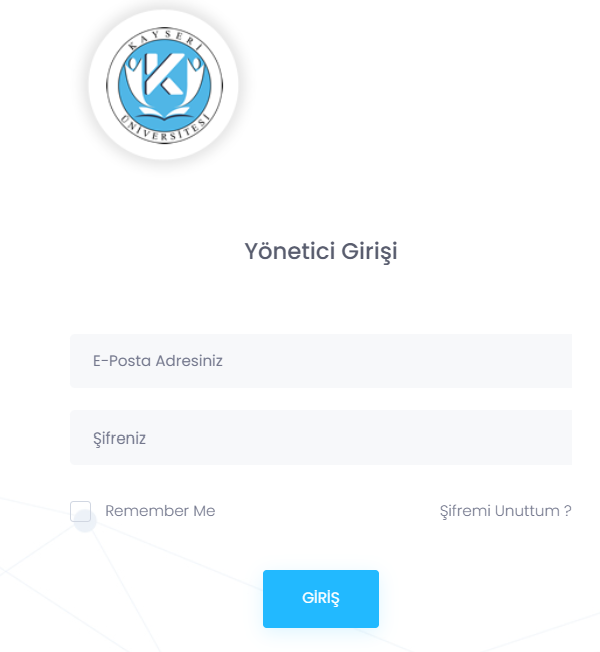 Admin Paneli Anasayfa
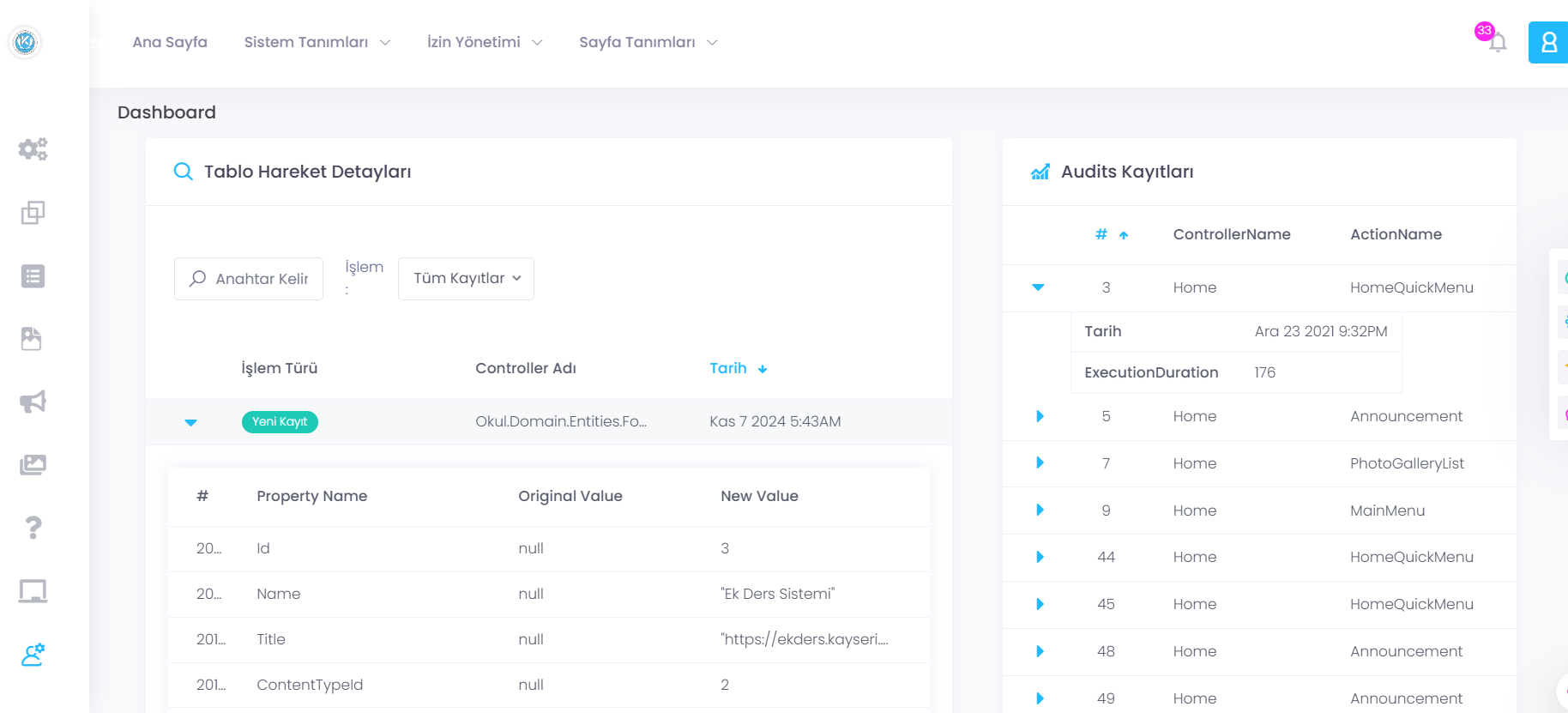 Bildirimler ve Kullanıcı Profili
Sistemsel İşlemler Menüleri
Olay Kayıtları
Yapılan İşlemler Kayıtları
Site Yönetimi Menüleri
Bildirimler
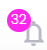 Ana ekranda sağ üst köşede yer alan       butonuna tıklayarak erişebilirsiniz.
Ana sayfada iletişim sayfasındaki formdan yazılan taleplerin listelendiği sayfadır.
Birime yazılan talepler bu sayfada incelenebilmektedir.
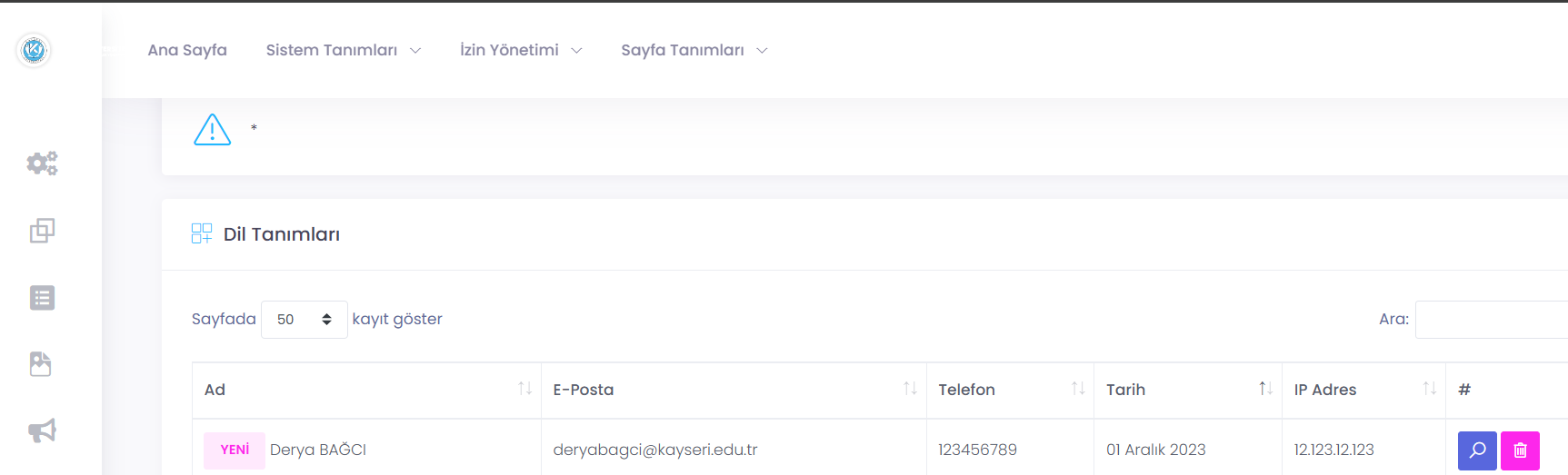 Profil Bilgileri Yönetimi
Ana ekranda sağ üst köşede yer alan       butonuna tıklayarak erişebilirsiniz.
Kullanıcı Profil Bilgilerinin ve şifre değişikliği işlemlerinin yapıldığı menüdür.
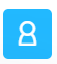 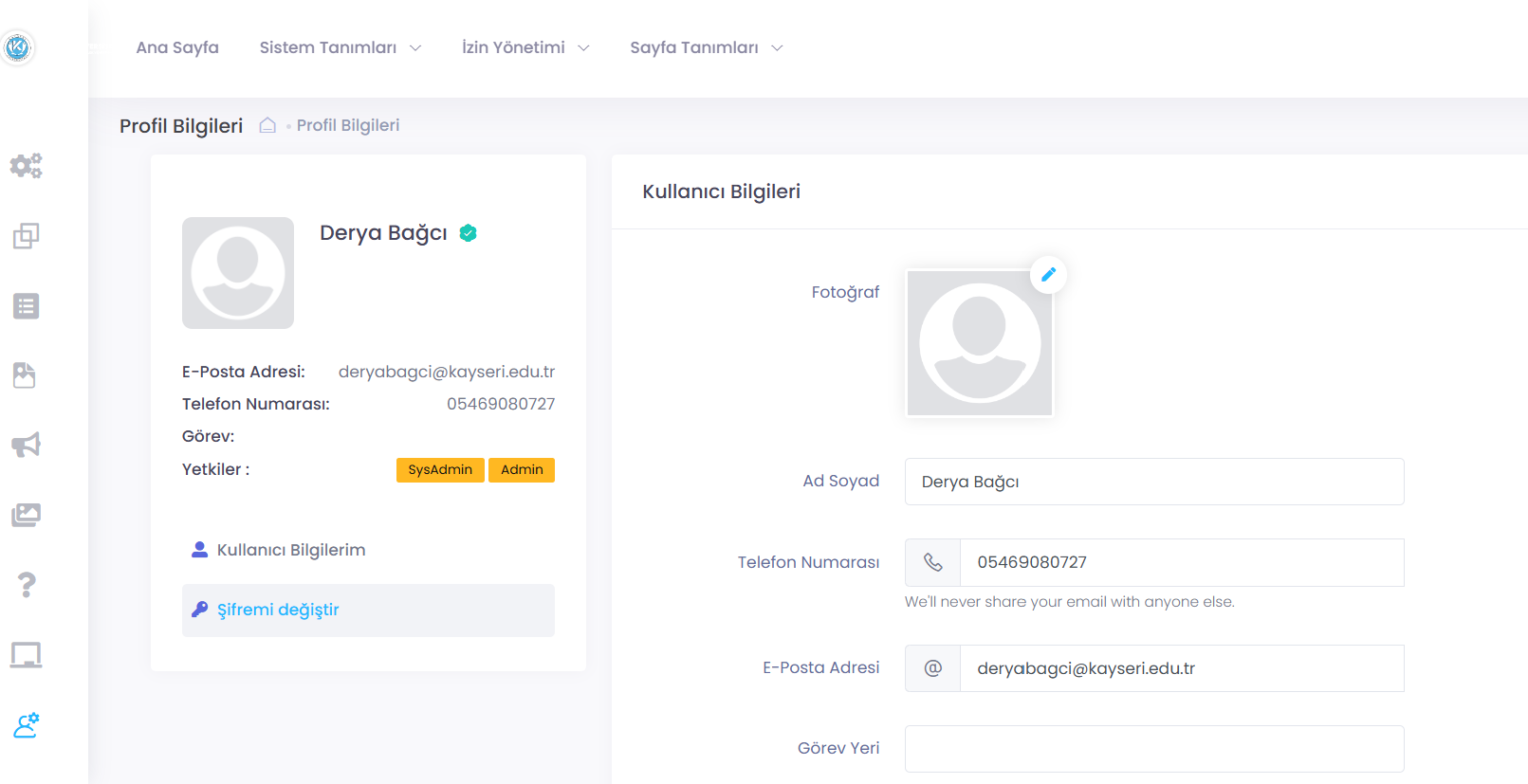 Ana Menü Yönetimi
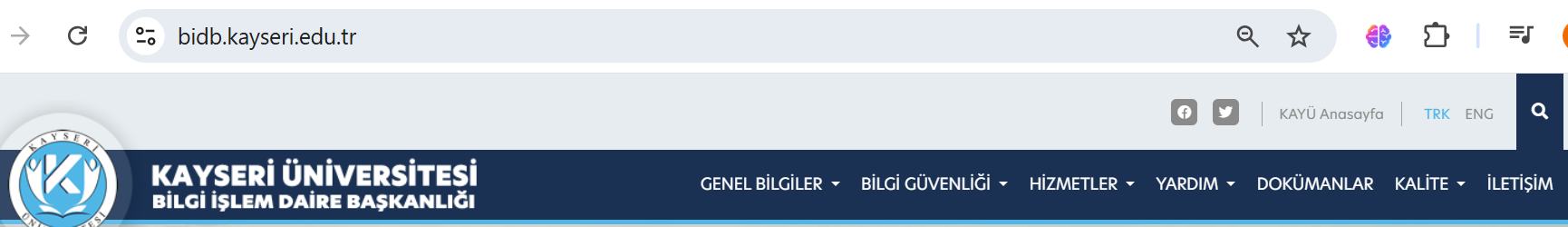 Sayfanın temel içeriklerinin sınıflandırıldığı bölümdür.
Sayfanın üst bölümünde yer alır. 
Kullanıcı tarafından en sık kullanılan alandır. 
Menülerin doğru bir şekilde sınıflandırılması çok uzun olmaması ve birim logosunu kapatmayacak şekilde tasarlanması estetik açıdan önemlidir.
Ana Menü Yönetimi
Sayfa açılışında menüler listesi görünmektedir.
İşaretlenmiş alanlardaki butonlara tıklayarak düzenleme ve dosya ekleme işlemleri yapılabilmektedir.
Yönetim panelinde sol menülerden resimde gösterilen butona tıklayarak sayfaya erişebilirsiniz.
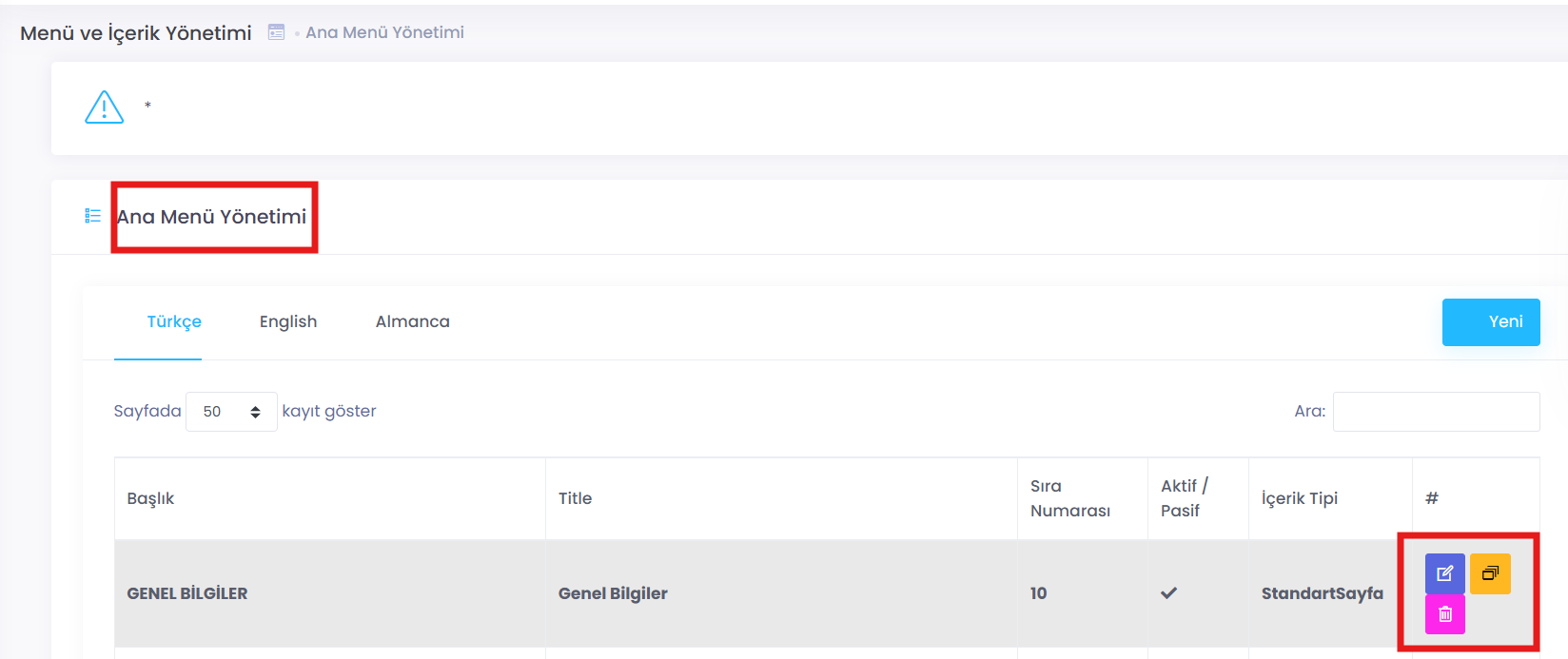 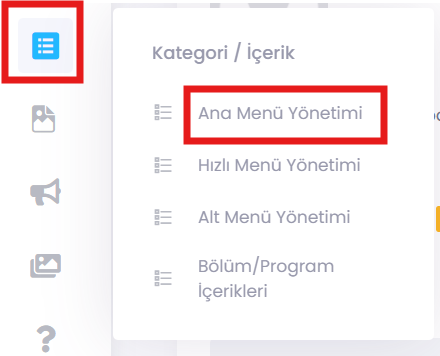 Ana Menü Yönetimi Kayıt İşlemleri
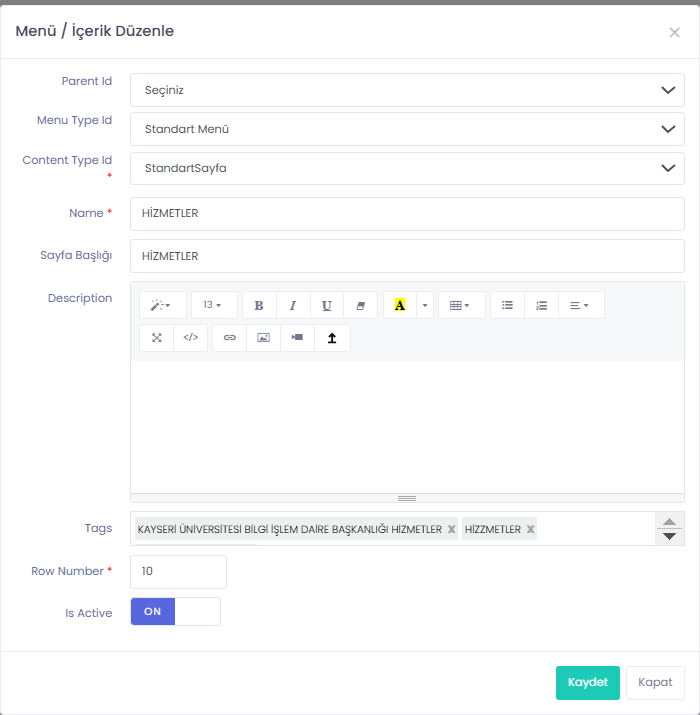 Ana Menü Yönetimi Kayıt Menüleri
Ana Menü Yönetimi Menü Yapısı
Standart Menü
Geniş Menü
Menülerin alt alta sıralandığı tek sütundan oluşan menüdür. En sık kullanılan menü tipidir.
Menülerin 2 sütun halinde sıralandığı alt menü sayısının fazla olduğu menüler için tasarlanmış menülerdir.
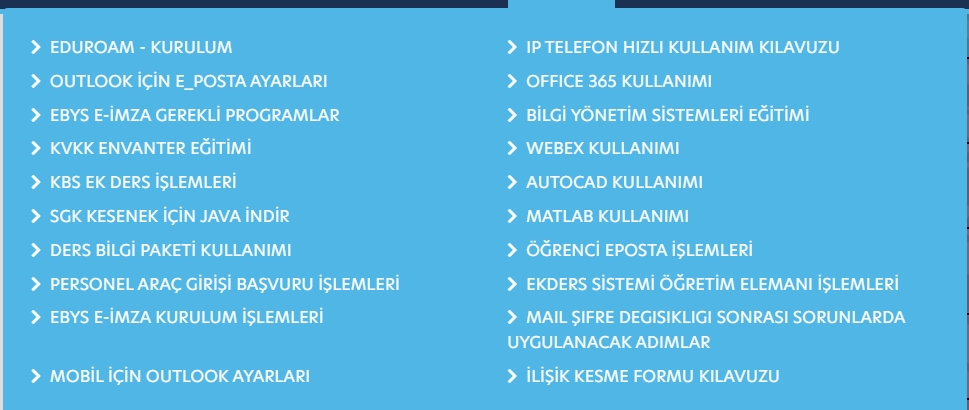 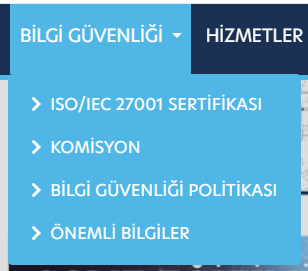 Ana Menü Yönetimi Admin İşlemleri Content Yapısı
Ana Menü Yönetimi Admin İşlemleri Content Yapısı
Hızlı Menü Yönetimi
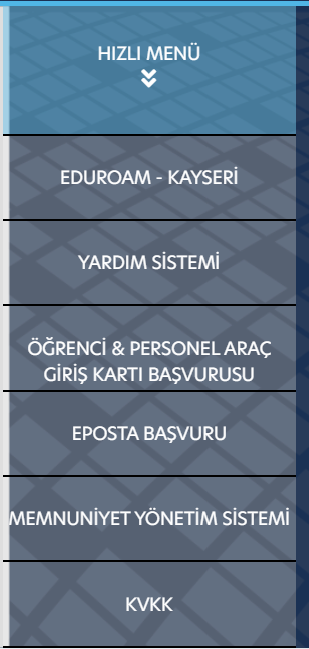 Slider bölmesinin sağında yer alır.
Birim işleyişi ile ilgili önemli sistemlere bağlantı kurulabilmesi için kullanılır.
Menü isimleri beyaz renkte olduğundan görünürlüğünün artırılabilmesi için kullanılan slider resimlerinin bu alanının koyu ayarlanması önemlidir.
Bu menü toplamda 6 menü kapsayacak şekilde tasarlanmış olup planlamanın buna göre yapılması estetik açıdan daha uygun olacaktır.
Hızlı Menü Yönetimi Nasıl Ulaşılır?
Resimde gösterildiği şekilde menü simgesi Hızlı Menü Yönetimine tıklayarak yönetim sayfasına erişebilirsiniz.

Hızlı Menü sayfası ana ekranda görünmesi için 7 menüden fazla eklemeyiniz. Ana ekrana bu sayılardan fazla eklendiğinde görsel problemlere sebep olabilmektedir. Planlama yaparken bu hususları dikkate almanız önem arz etmektedir.
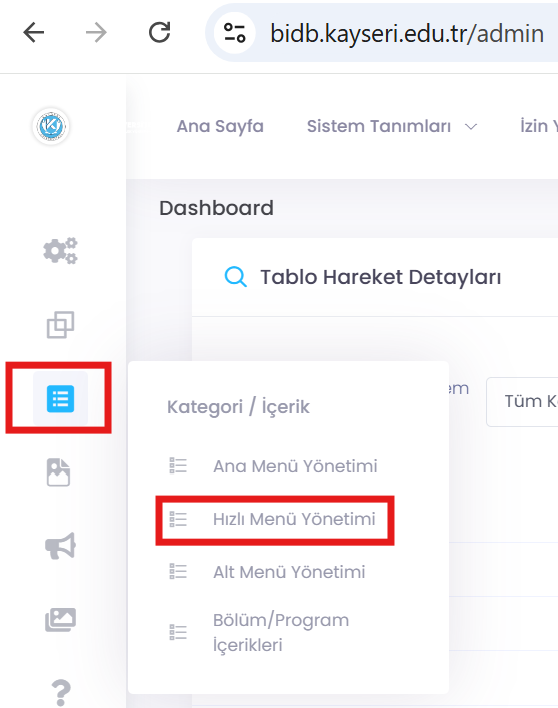 Hızlı Menü Yönetimi Admin İşlemleri
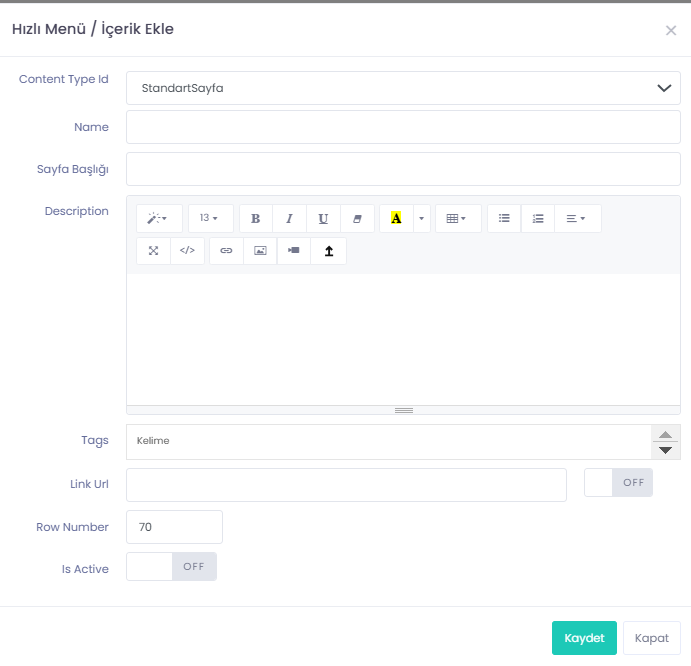 Alt Menü Yönetimi
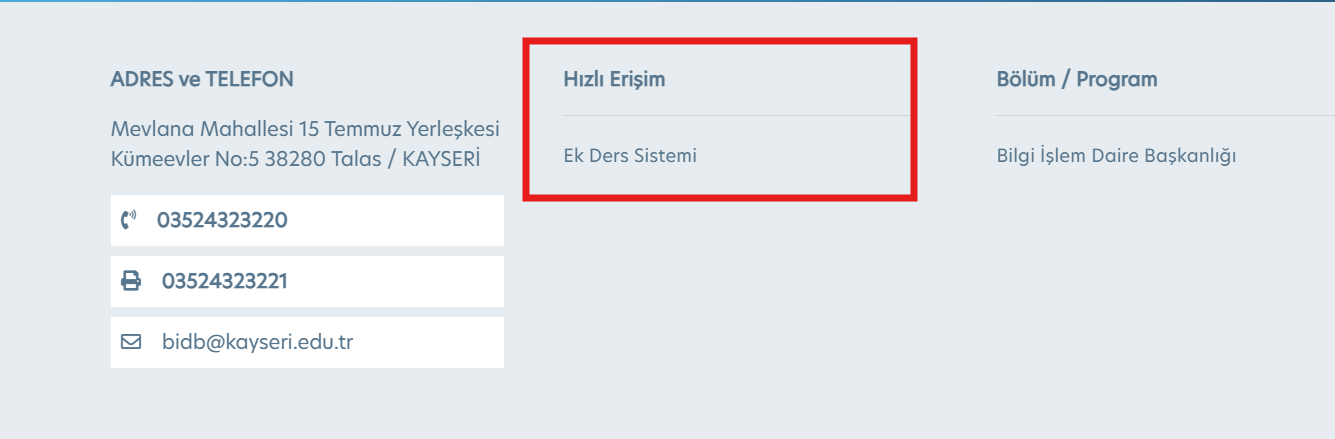 Sayfanın altında birim iletişim bilgilerinin yanında yer alır.
Birim işleyişi ile ilgili önemli sistemlere bağlantı kurulabilmesi için kullanılır.
Alt Menü Yönetimi Nasıl Ulaşılır?
Resimde gösterildiği şekilde menü simgesi Alt Menü Yönetimine tıklayarak yönetim sayfasına erişebilirsiniz.

Alt menülerde genellikle link menüler tercih edilmekte olup esnek yapı ile istenilen şekilde kullanılabilmektedir.

Alt Menü ekleme işlemlerinde diğer menülerdeki seçenekler form alanında kullanılmıştır. Benzer mantıkta çalışmaktadır.
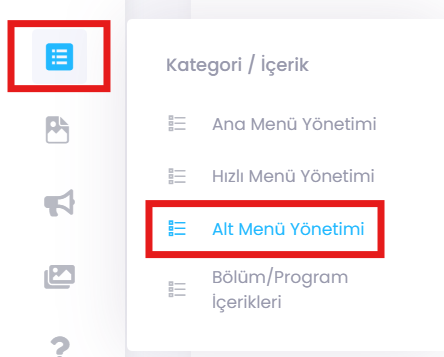 Bölüm Program İçerikleri Yönetimi
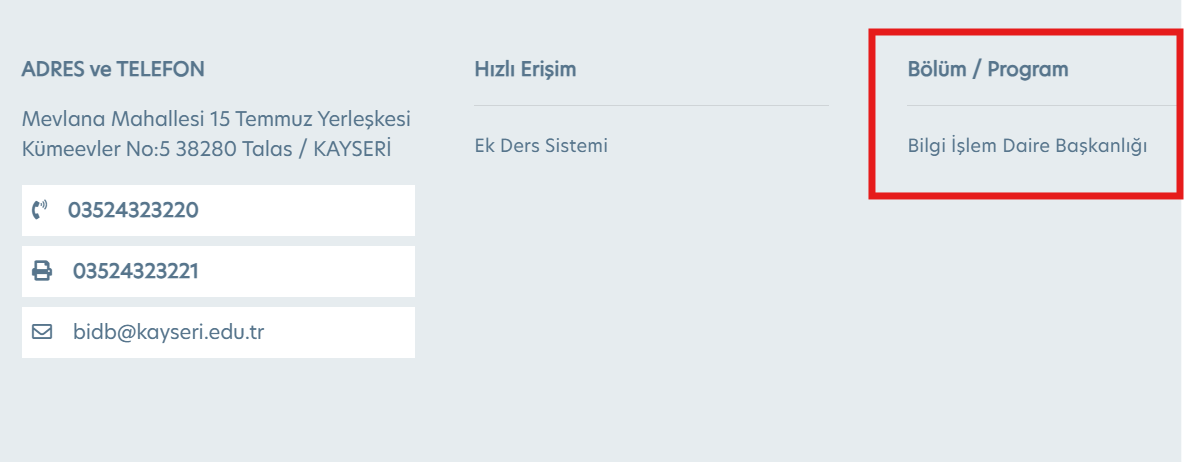 Sayfanın altında Alt Menü alanının yanında yer alır.
Birim/Alt Birim veya Bölüm/Program hakkında bilgilendirme sayfası oluşturup kullanabilmek için kullanılır.
Bölüm Program İçerikleri Nasıl Ulaşılır?
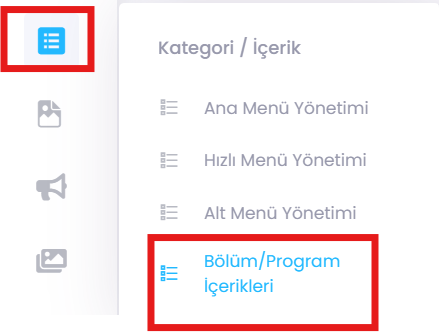 Resimde gösterildiği şekilde menü simgesi Bölüm Program İçerikleri tıklayarak yönetim sayfasına erişebilirsiniz.

Bölüm Program İçeriklerinin eklenebilmesi için öncelikle organizasyon şemasında ilgili birimlerin sisteme tanımlanması gerekmektedir.
Slider Yönetimi
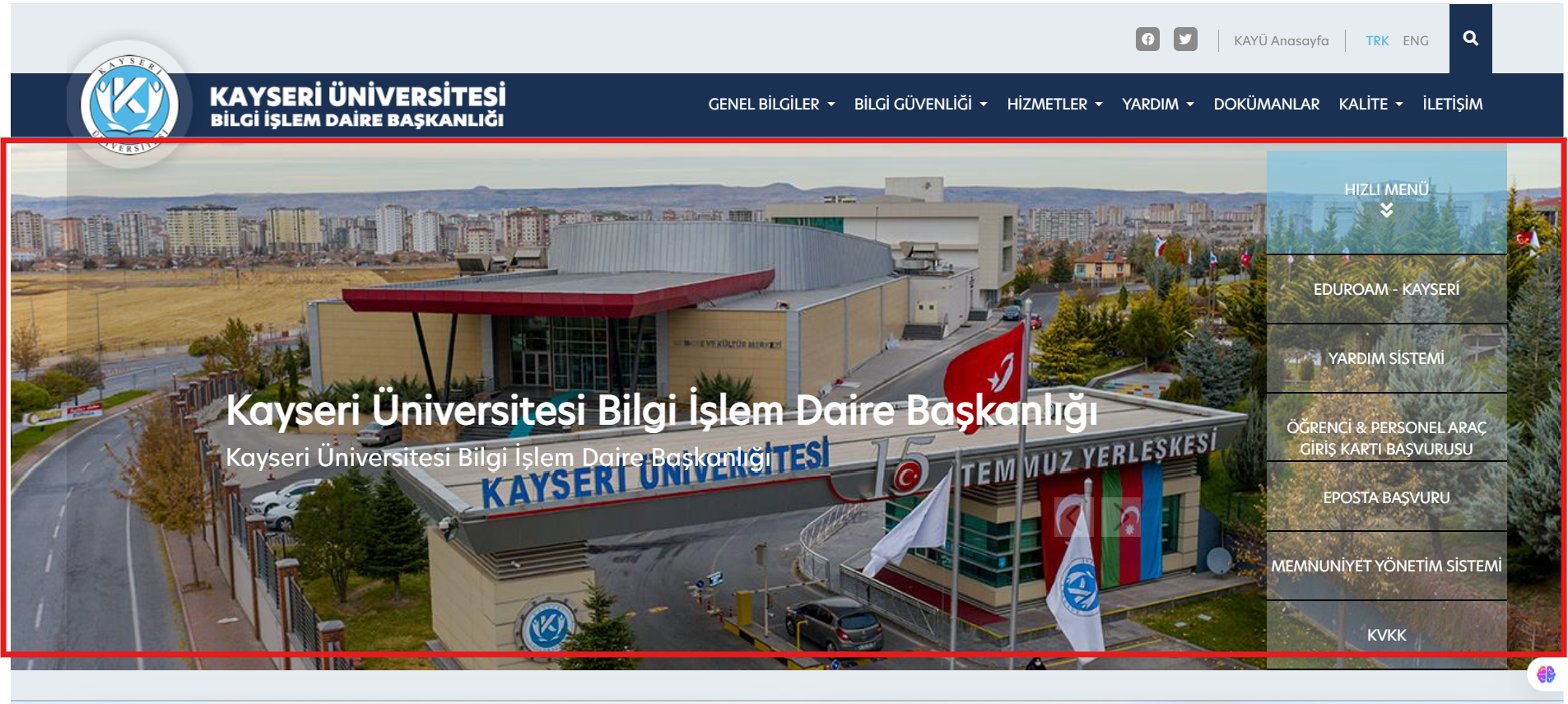 Sayfa açıldığında ilk göze çarpan alandır. Bu alanda uygun boyutta tema ile uyumlu fotoğrafların tercih edilmesi estetik açıdan çok önemlidir.
Slider Yönetimi Alanına Nasıl Ulaşılır?
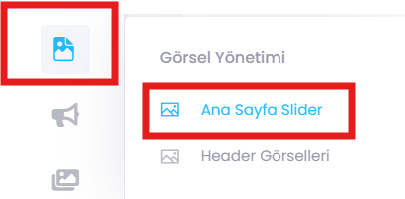 Resimde gösterildiği şekilde menü simgesi Ana Sayfa Slider tıklayarak yönetim sayfasına erişebilirsiniz.

Sliderların sistemde orantılı bir şekilde görüntülenebilmesi için resim boyutu 16*9 oranında olmalıdır.

Boyutlar farklı olduğunda sistem yeniden boyutlandırarak sayfada göstermektedir.
Slider Ekleme İşlemleri
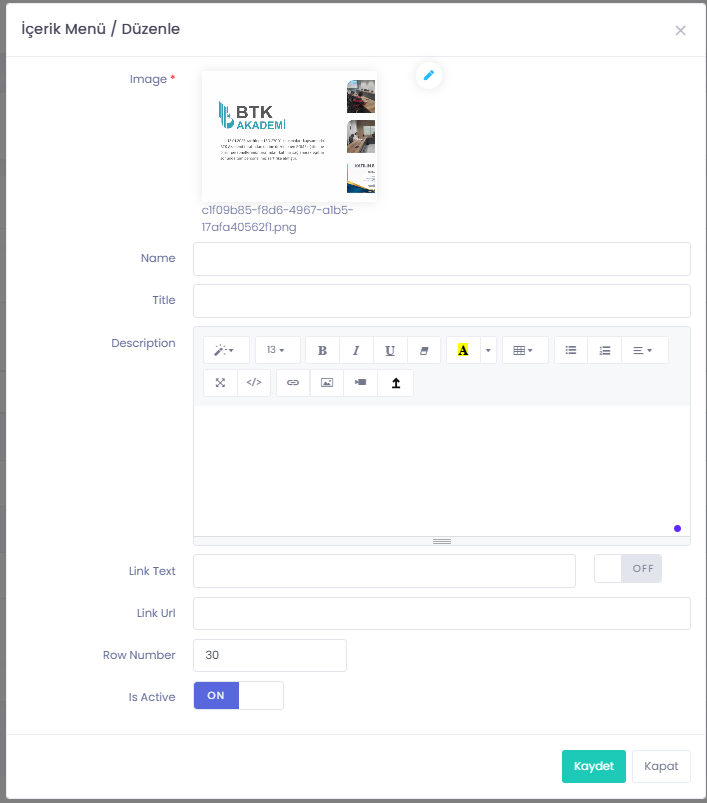 Image: Bu alanda istenilen fotoğraf bilgisayardan seçilerek sayfaya eklenir.

Name: Boş bırakılabilir zorunlu alan değildir. Ekleme yapılırsa slider üzerinde görüntülenir. Büyük puntolu olarak slider üzerinde görüntülenir.

Title: Boş bırakılabilir zorunlu alan değildir. Ekleme yapılırsa slider üzerinde görüntülenir. Küçük puntolu olarak slider üzerinde görüntülenir.

Link Text: Slider üzerine link eklemek için kullanılır.

Link Url: Slider eklenen metne bağlantı oluşturmak için kullanılır.
Header Görselleri Yönetimi
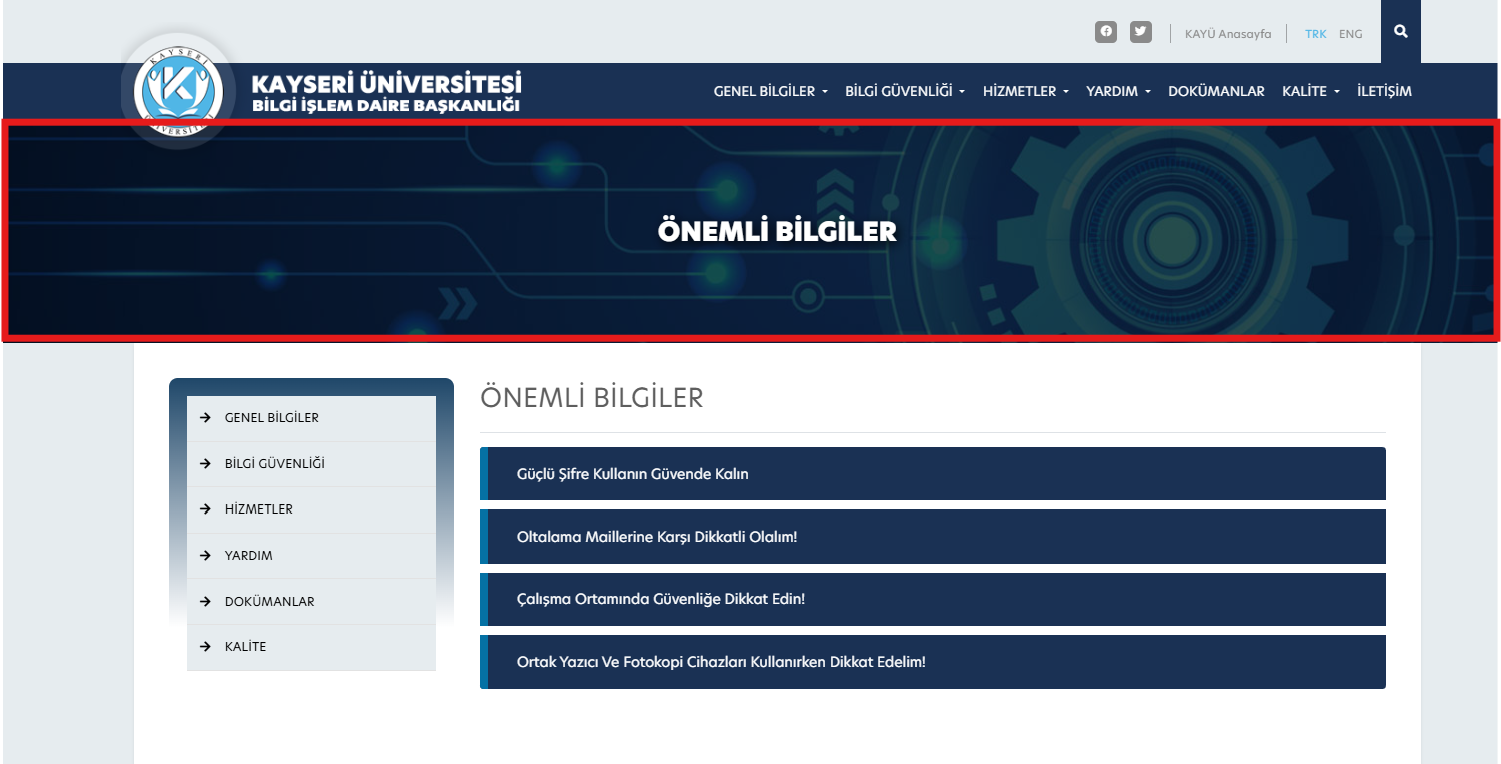 Menülere tıklandığında açılan sayfalarda sayfanın üst kısmında bulunan resimlerin eklendiği menüdür.
Kullanılmadığı zaman gri boş bir arka plan sistemde görüntülenmektedir.
Header Görselleri Menüsüne Nasıl Ulaşılır?
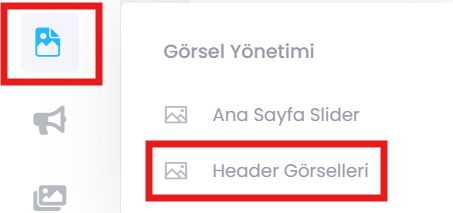 Resimde gösterildiği şekilde menü simgesi Header Görselleri menüsüne tıklayarak yönetim sayfasına erişebilirsiniz.

Header görselleri eklenmesi zorunlu değildir.

Birimler tüm menülerde tek bir resim ya da her menüye ayrı bir resim kullanmayı tercih edebilmektedir.
Header Görseli Ekleme İşlemleri
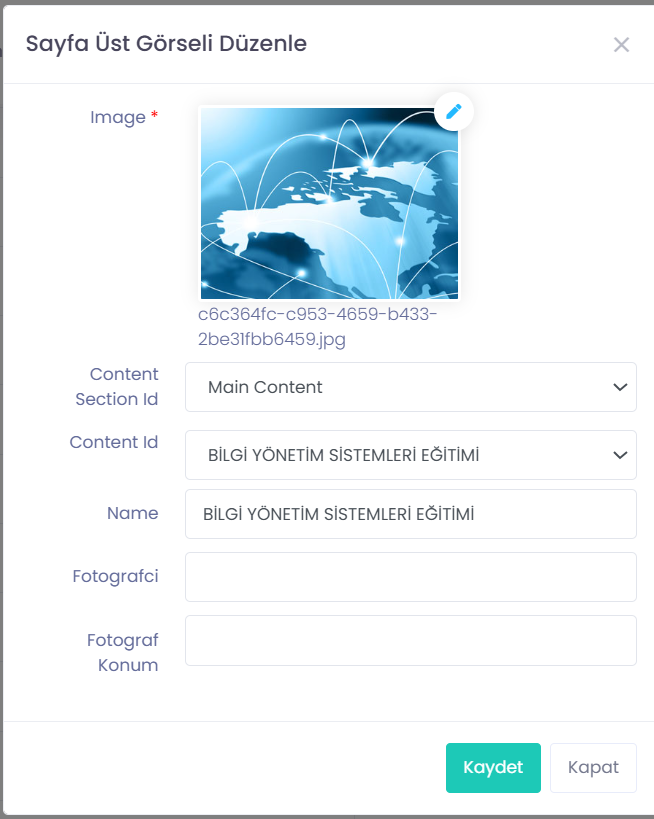 Image: Bu alanda istenilen fotoğraf bilgisayardan seçilerek sayfaya eklenir.

Content Section Id: Hızlı Menü yada ana menü seçiminin yapıldığı alandır. 

Content Id: Ana menü yada hızlı menü seçimi yapıldıktan sonra tüm menüler listelenir. İşlem yapılmak istenen menü seçilir.

Name: Sayfada görüntülenmez yalnızca isimlendirmek için kullanılır..
Duyuru Yönetimi
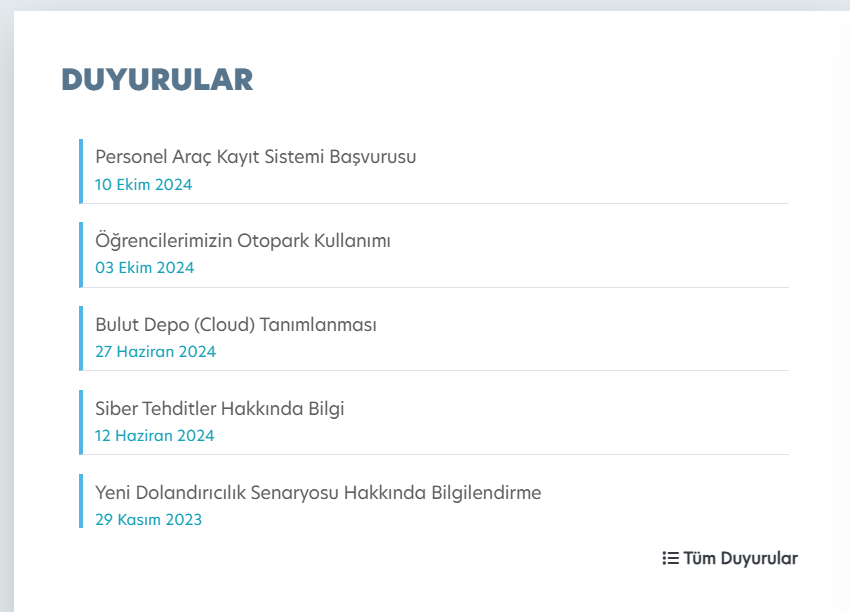 Ana ekranda sıralı şekilde 5 duyuru görüntülenir.

Kaydırma çubuğunu kullanarak tüm duyurulara sabit bir alanda erişilebilmektedir.

Tüm Duyurular linkine tıklanarak da duyuruların tamamına erişim sağlanabilmektedir.
Duyuru İşlemleri
Create Date: Bu alan duyuru oluşturulduğunda otomatik eklenmekte olup manuel değişiklik yapılabilmektedir.

Is Home: Ana ekranda duyurunun görüntülenmesini istediğimiz zaman aktif ederiz. Bu seçenek kaldırıldığında duyuru site ana ekranında görünmez yalnızca Tüm Duyurular sayfasında görünür.
Resimde gösterildiği şekilde menü simgesi Duyurular menüsüne tıklayarak yönetim sayfasına erişebilirsiniz.
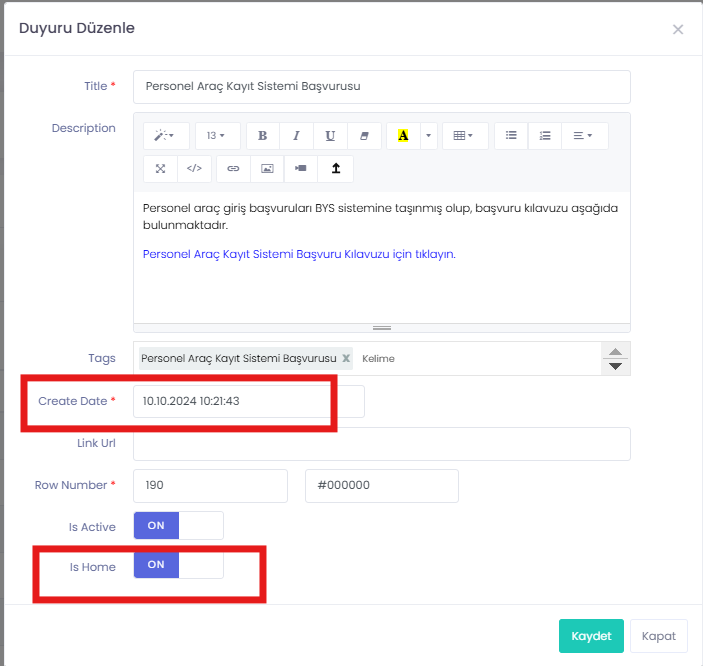 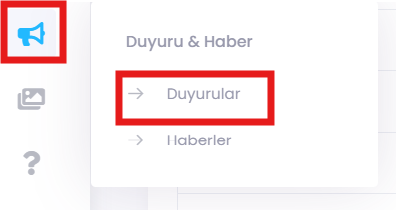 Haber Yönetimi
Nerden Erişebilirim?
Sayfada Nasıl Görünüyor?
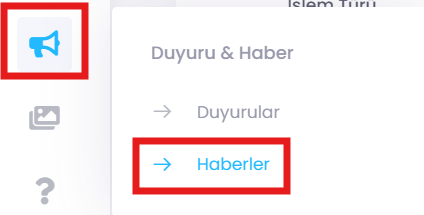 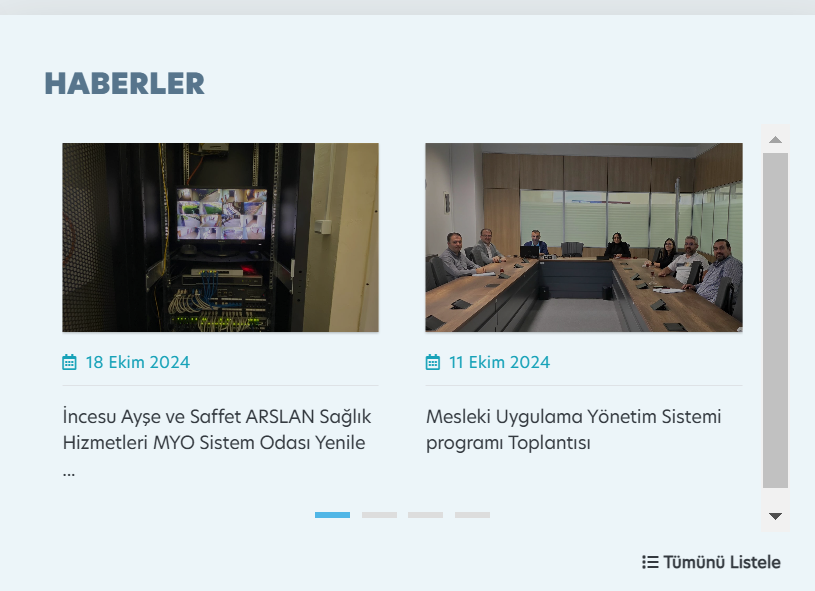 Haber Ekleme
Genel içerik ekleme menüsü ile aynı standartta hazırlanmıştır.

Create Date: Haberin girildiği tarihi otomatik olarak eklenir. İstenirse manuel düzenleme yapılabilir.

Row Number: Haber sıralamasının yapılmasının sağlandığı alandır. Bir öncek haberde 10 fazla olacak şekilde otomatik belirlenir. Büyükten küçüğe doğru ana sayfada sıralanır.

Is Home: Ana açılış ekranında kalmasını istediğimiz haberlerin belirlenmesi için kullanılır.
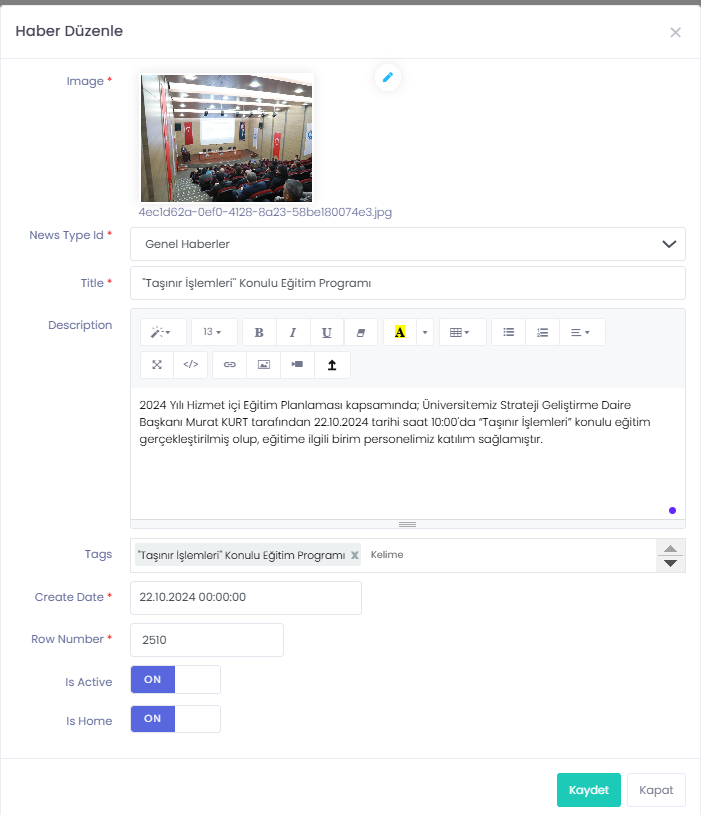 Habere Görsel Ekleme
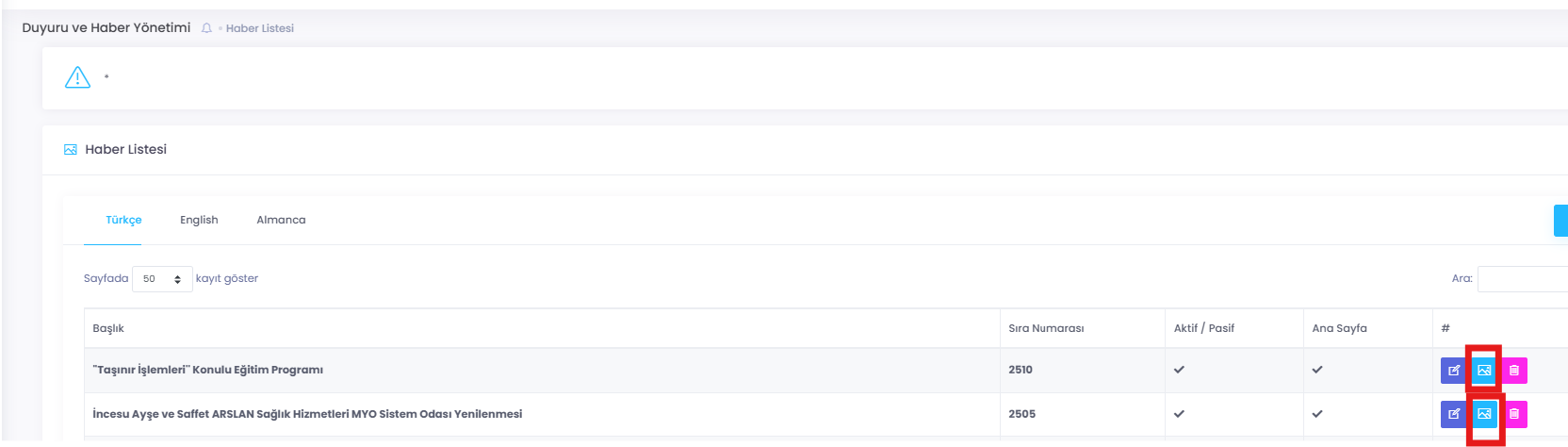 Haberlere galeri formatında görüntülenecek şekilde resim eklemek için kullanılır.

Her habere ait resim resimde gösterilen butona tıklanarak sayfaya eklenebilmekte ve sayfada görüntülenmektedir.
Habere Görsel Ekleme Formu
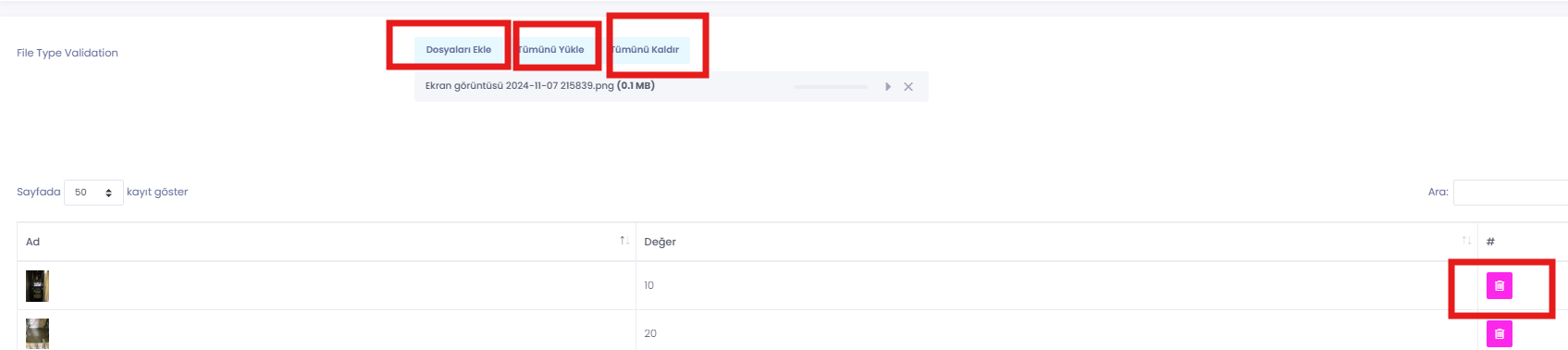 Görsel ekleme butonuna tıklandığında tek bir hareketle çoklu resimler haberlere eklenebilmektedir.

İstenirse eklenen resimler kolayca silinebilmektedir.
Habere Görsellerinin Sayfa Görünümü
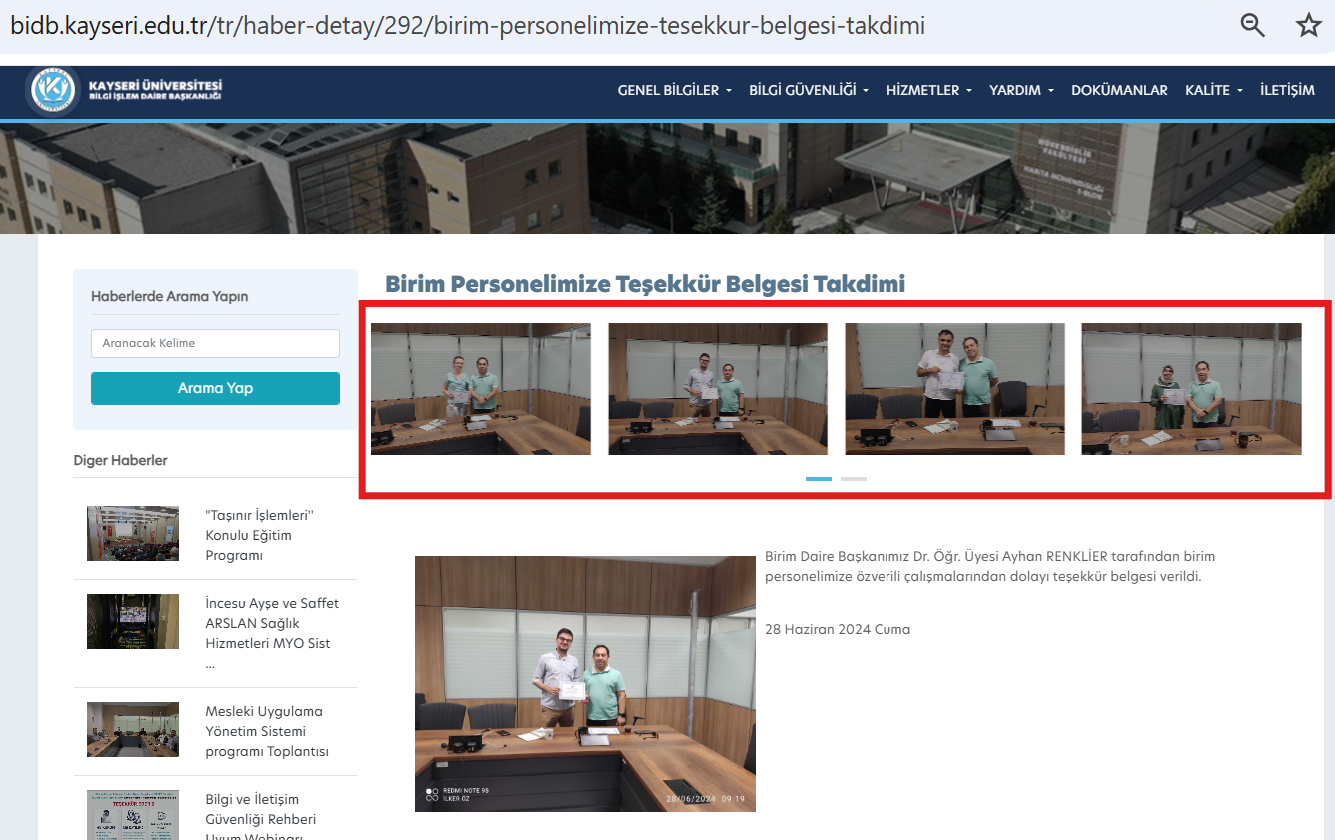 Fotoğraf Galerileri
Nerden Erişebilirim?
Sayfada Nasıl Görünüyor?
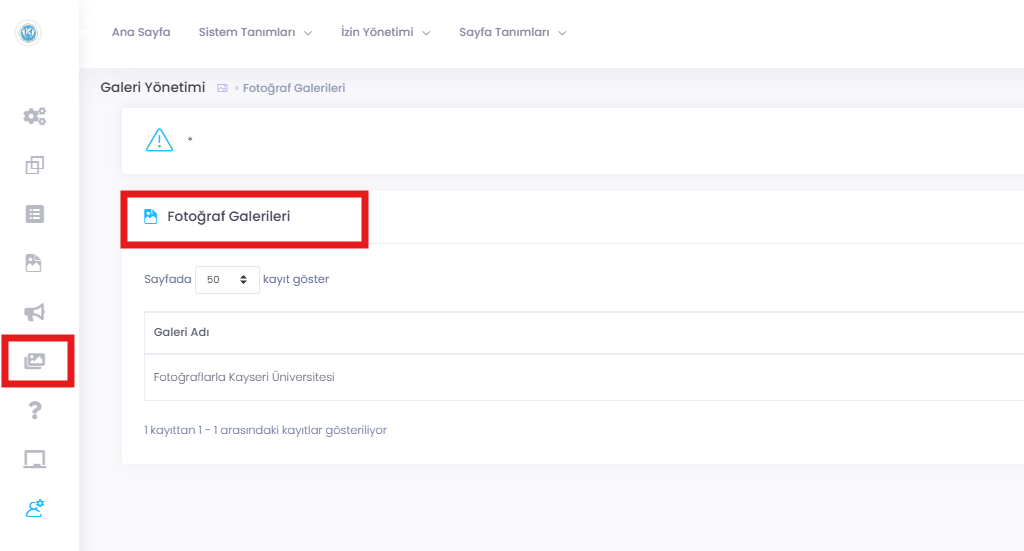 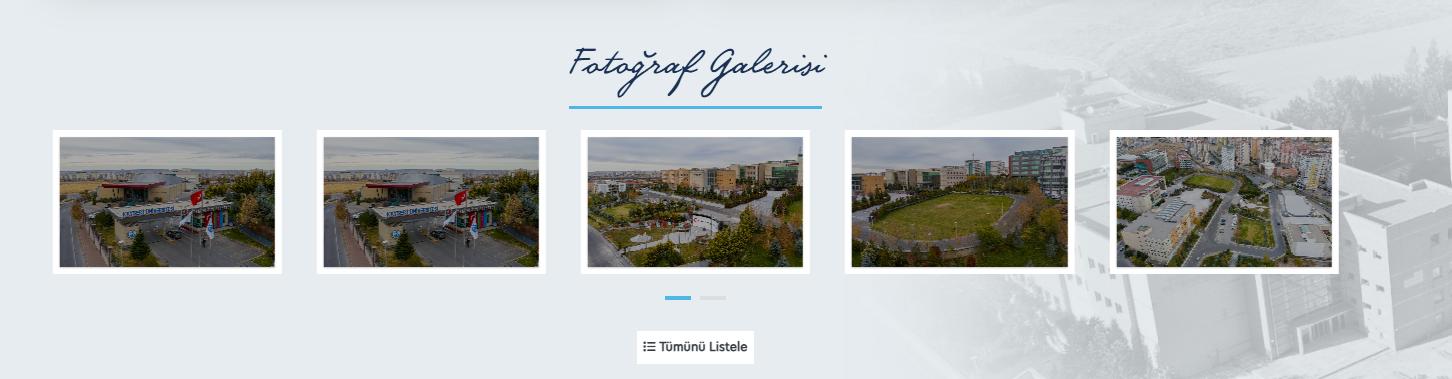 Fotoğraf Galerileri Ekleme
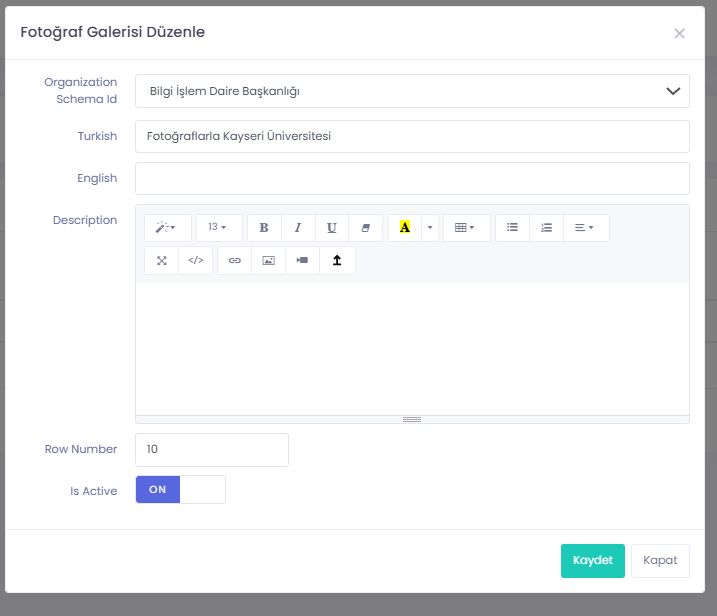 Organization Schema Id: Birim seçimi için kullanılır.

Turkish :Türkçe İsim için kullanılır.

English :İngilizce isim için kullanılır.

Row Number: Sıralama için kullanlır.

Is Home: Ana Sayfa Açılış ekranında görüntülenme tercihini belirlemek için kullanılır.
Fotoğraf Galerileri Listesi
Sistem çok sayıda fotoğraf galerisini ekleyebilme özelliğine sahiptir.
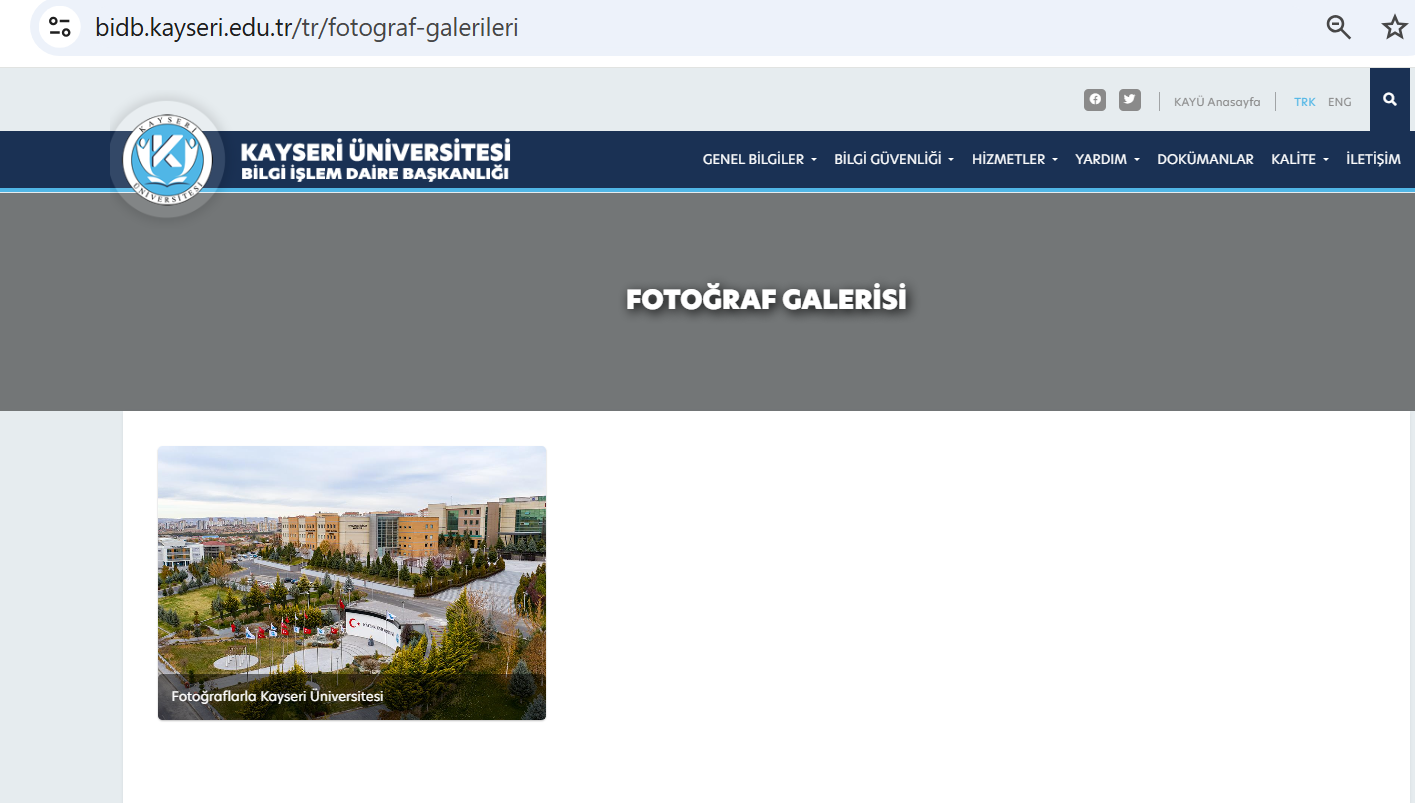 Sıkça Sorulan Sorular
Nerden Erişebilirim?
Sayfada Nasıl Görünüyor?
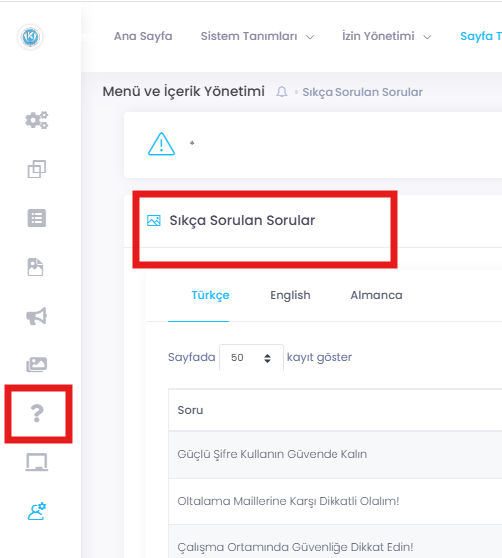 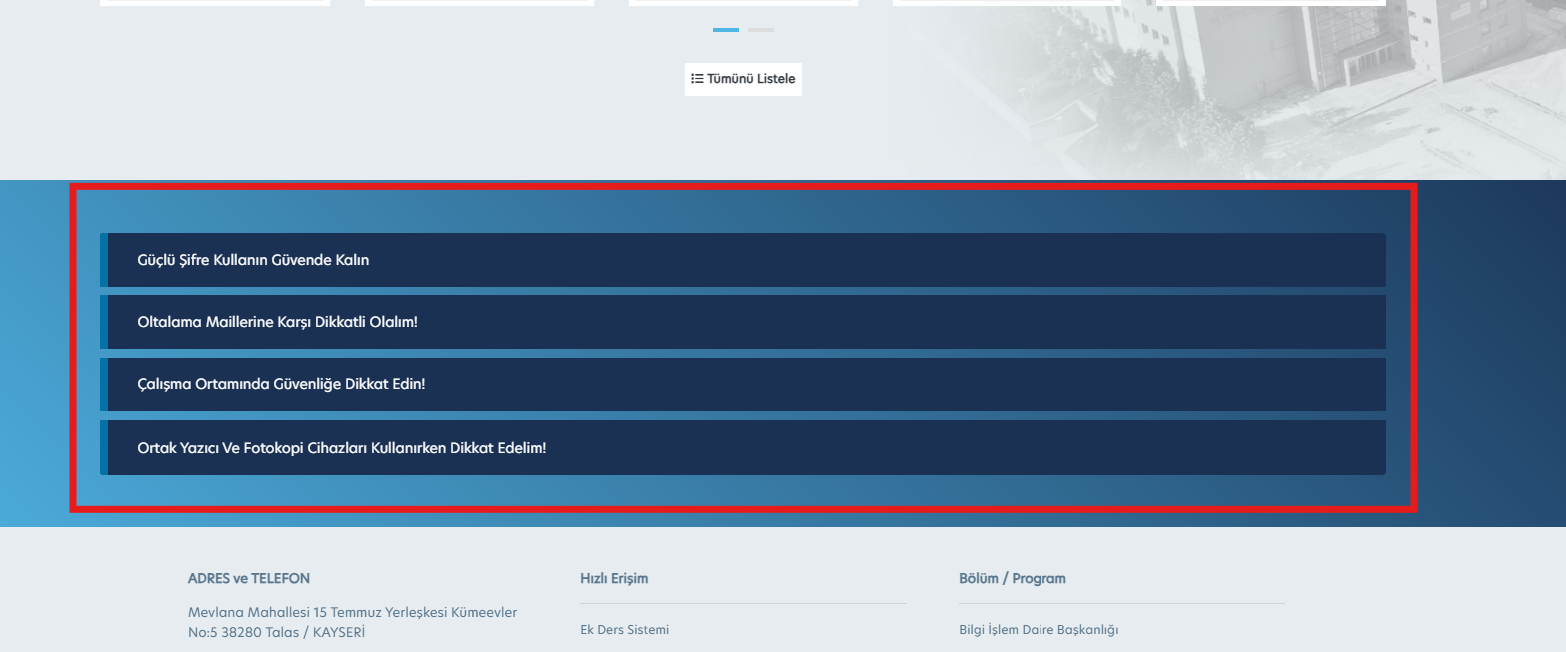 SSS Ekleme
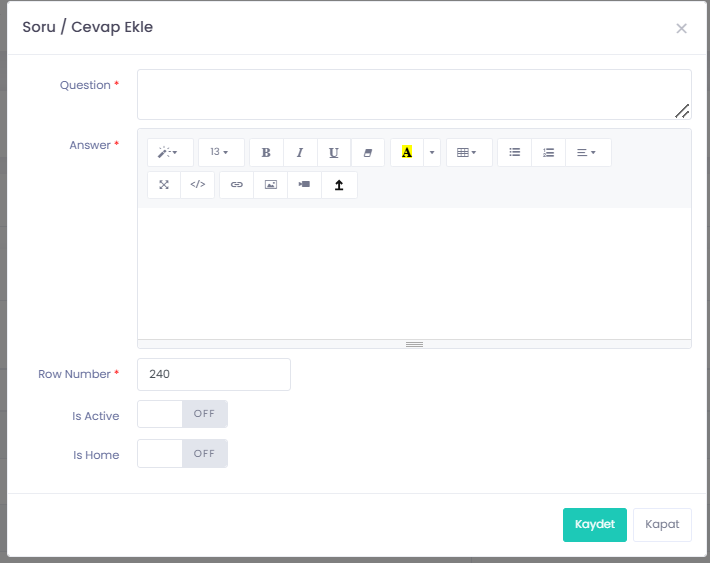 Question: Soru eklemek için kullanılır.

Answer :Cevap eklemek için kullanılır.

English :İngilizce isim için kullanılır.

Row Number: Sıralama için kullanlır.

Is Home: Ana Sayfa Açılış ekranında görüntülenme tercihini belirlemek için kullanılır.
Personel İşlemleri Akademik Unvan Tanımları
Nerden Erişebilirim?
Nasıl Eklerim?
Akademik ünvanlar sistemde varsayılan olarak tanımlı olup eksik bir unvan olması durumunda bu sayfadan düzenlenebilir.

Sıra numarası Akademik Personel sayfasındaki sıralamalarında ünvan sıralaması olarak kullanılmakta olup protokol sırasında yanlışlık olursa buradaki değerler kontrol edilmelidir.
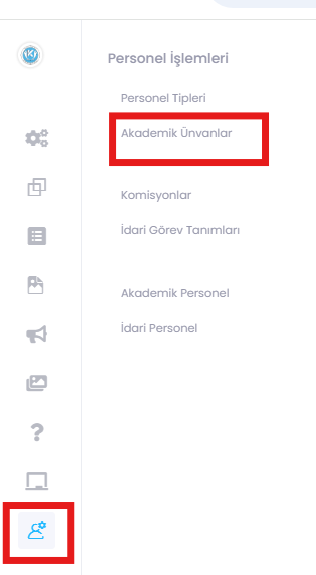 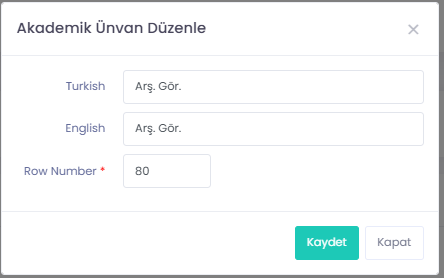 Komisyonlar
Nerden Erişebilirim?
Nasıl Eklerim?
Komisyon ekleme işlemleri buradan yapılır.

Personeli komisyona ekleme işlemleri Personel listeleri sayfasından yapılmaktadır.
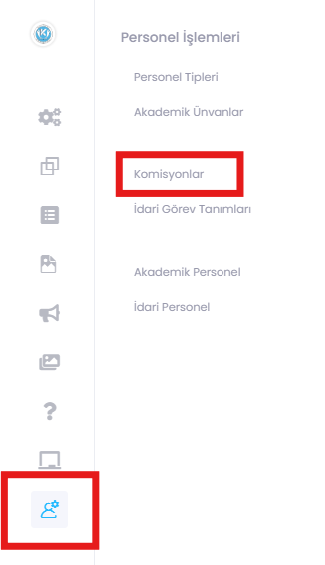 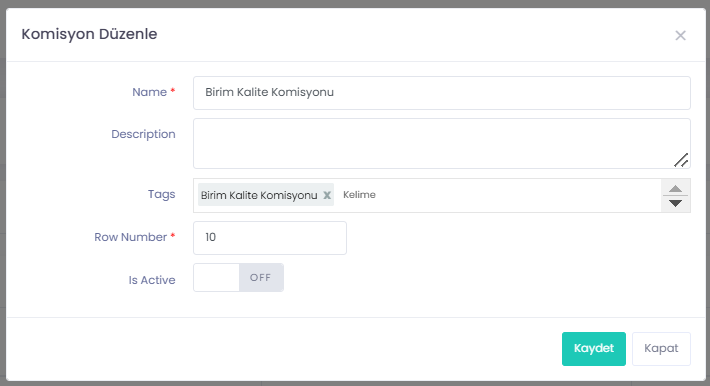 İdari Görevler
Nerden Erişebilirim?
Nasıl Eklerim?
İdari Görev ekleme işlemleri buradan yapılır.

Personele idari görev ekleme işlemleri Personel listeleri sayfasından yapılmaktadır.
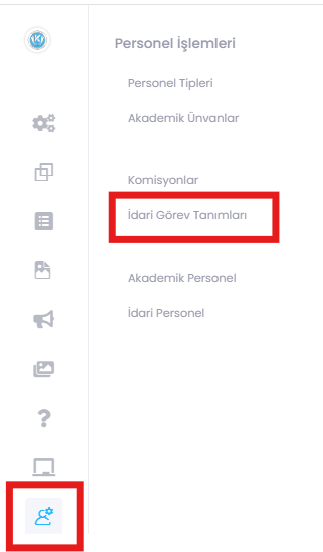 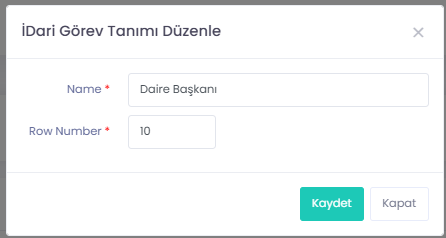 Akademik Personel
Nerden Erişebilirim?
Nasıl Eklerim?
Image :Fotoğraf ekleme alanı
Academic Title Id :Unvan eklenir.
Organization Schema Parent Id: Birim eklenir,
Organization Schema Id : Alt Birimler eklenir.Bölüm gibi
Name: İsim Soyisim eklenir.
Avesis Link: Akademik personel sayfasında Avesis link alanının eklenmesi önemlidir.
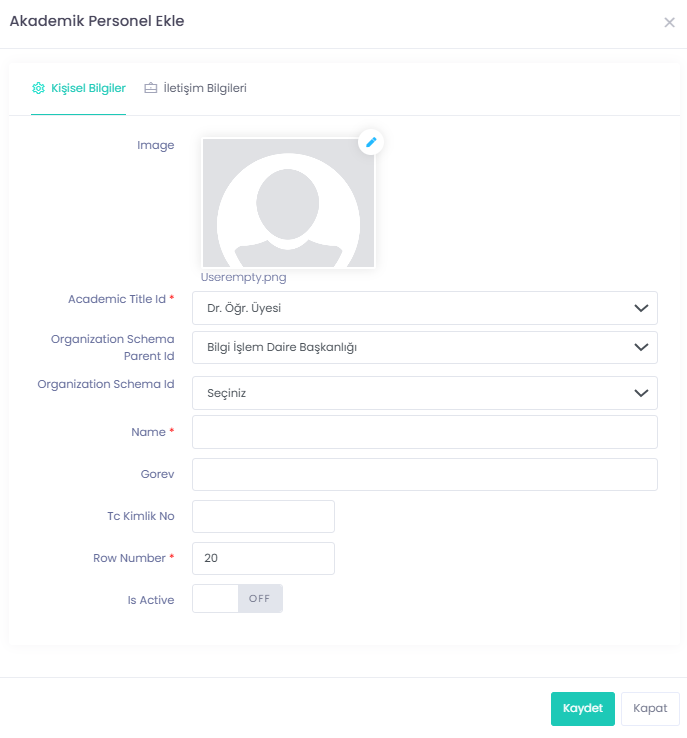 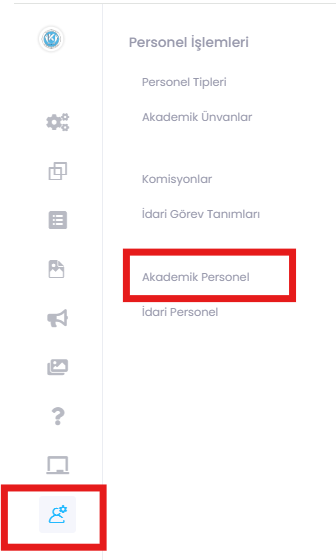 Akademik Personel
Sayfa Görünümü?
Ana Menüye Bağlama
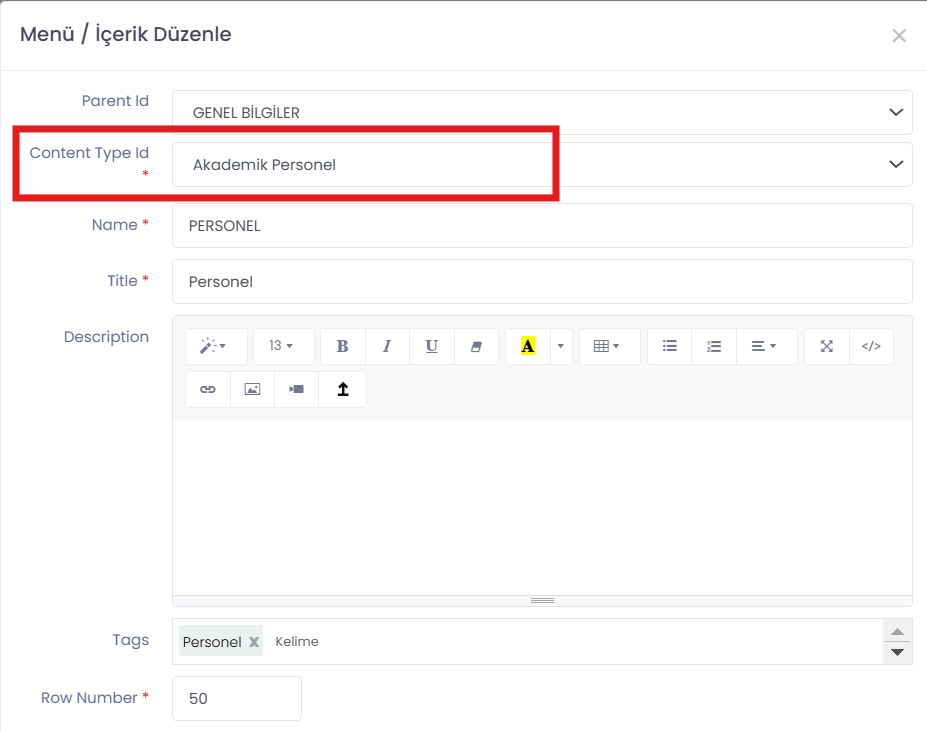 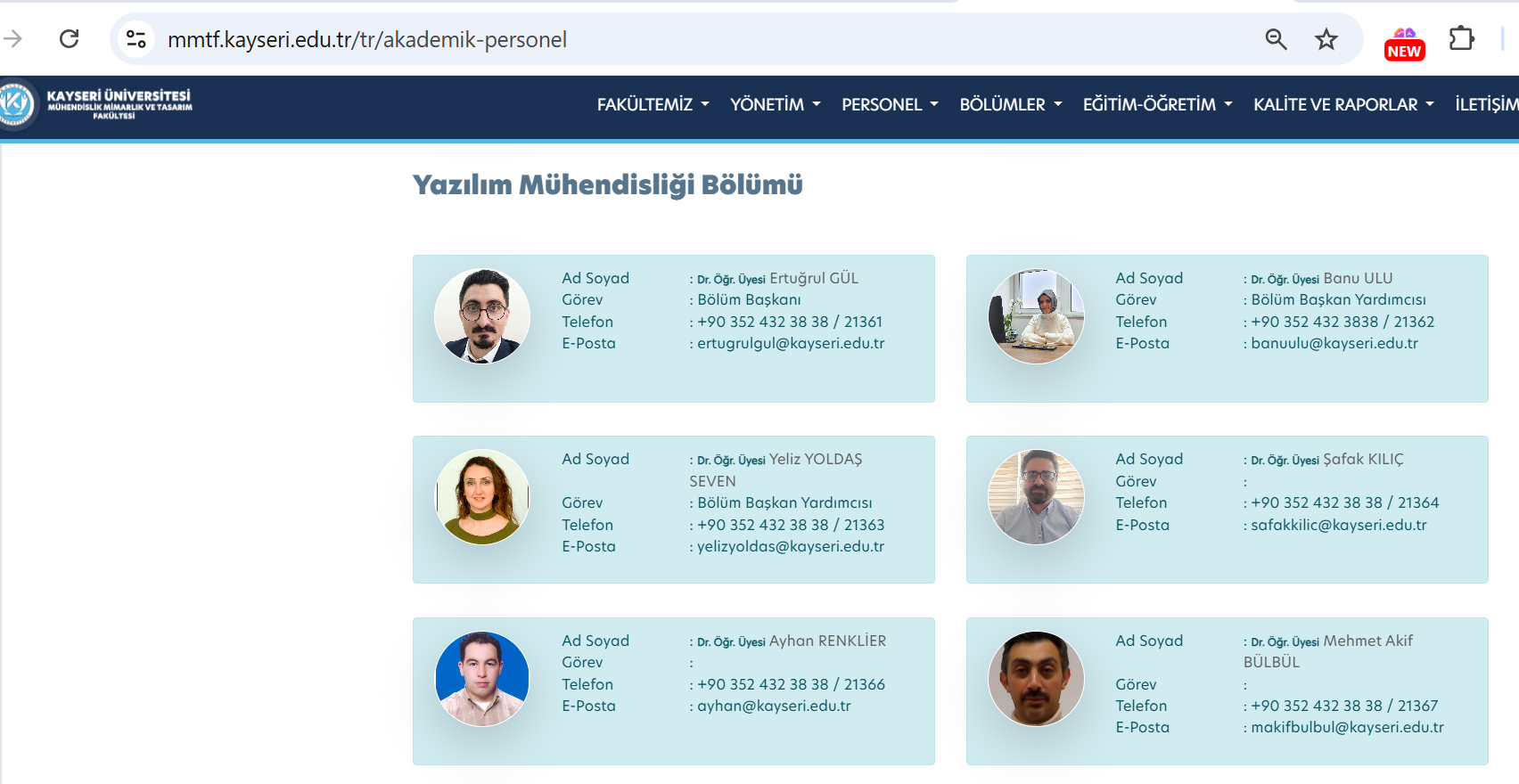 Akademik Personel İdari Görev Ekleme
İdari Görev Ekleme
Butona tıklandıktan sonrası?
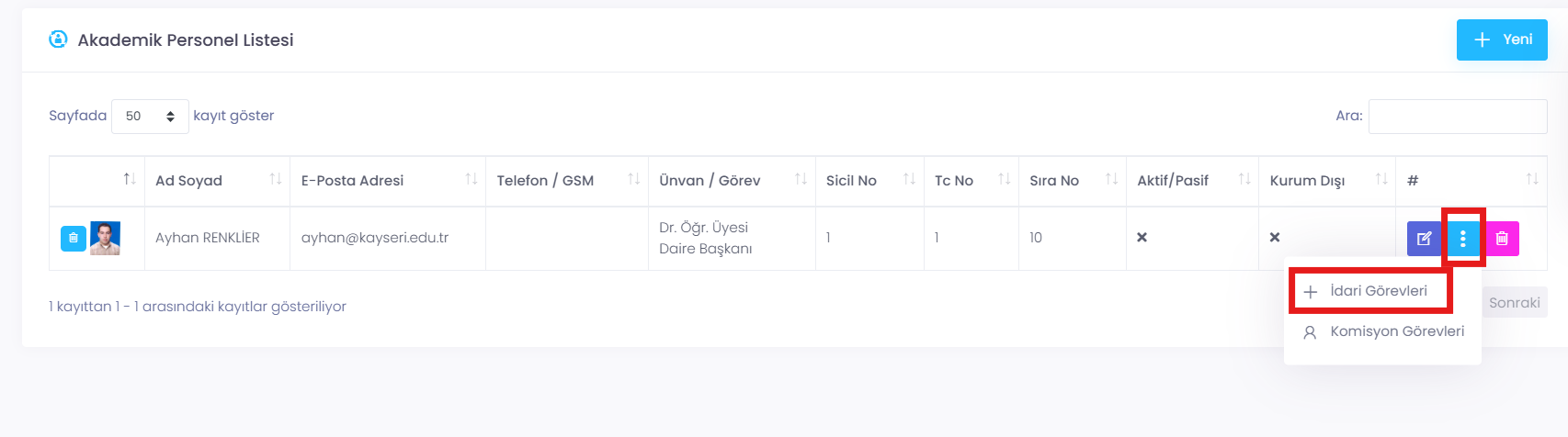 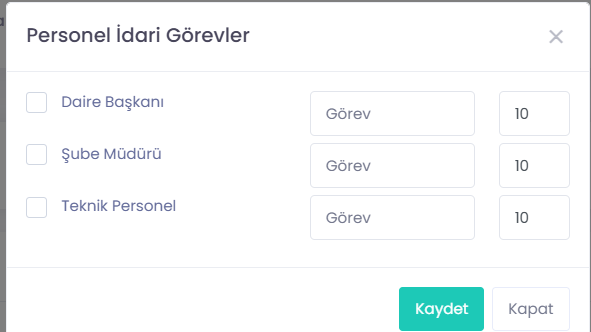 Akademik personel sayfasında resimde işaretli butona tıkladıktan sonra daha önce idari görev tanımlarında eklediğimiz idari görevler gelir burada gerekli seçimler yapılarak işlemler tamamlanır.

Bu alanda yapılan tanımlar akademik birimlerde yönetim kurulu sayfalarında görüntülenmektedir.
Akademik Personel Komisyon Görevi Ekleme
Komisyon Görev Ekleme
Butona tıklandıktan sonrası?
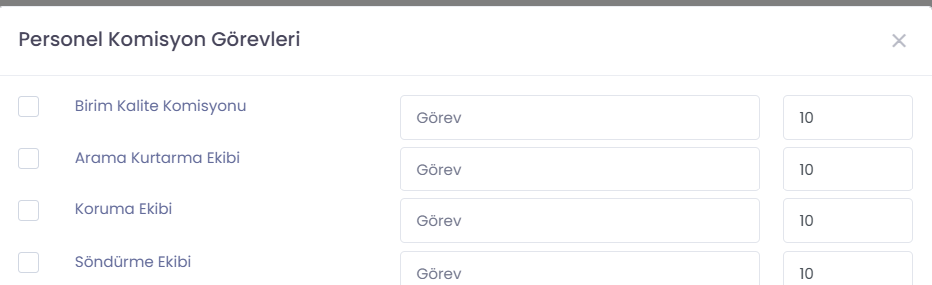 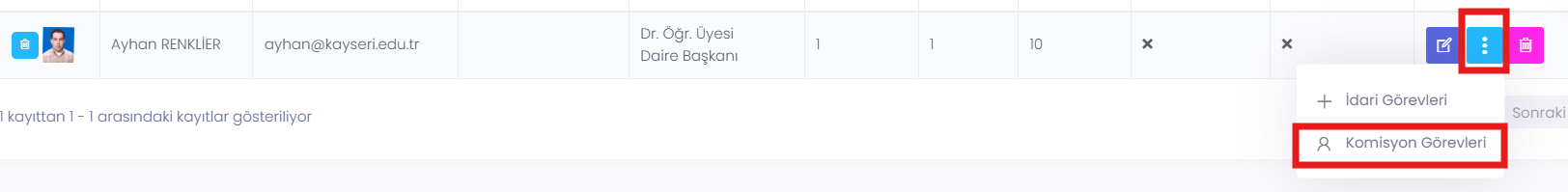 Akademik personel sayfasında resimde işaretli butona tıkladıktan sonra daha önce komisyon tanımlarında eklediğimiz komisyonlar gelir burada gerekli seçimler yapılarak işlemler tamamlanır.

Bu alanda yapılan atamalar komisyon içerik tipli sayfalarda görüntülenmektedir.
Komisyonlar Sayfası
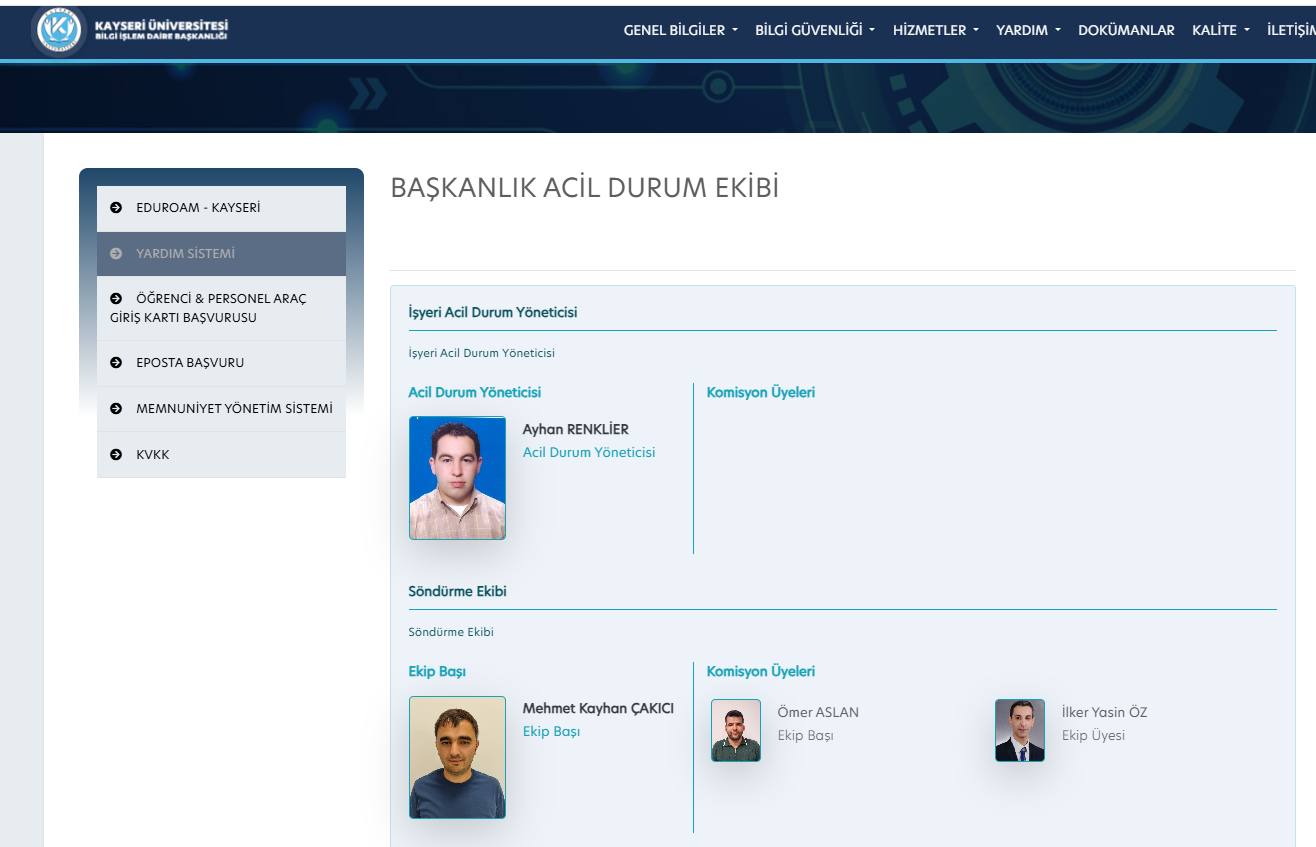 Komisyonların tamamı tek bir sayfada görüntülenecek şekilde sistem tasarlanmıştır.
İdari Personel
Nerden Erişebilirim?
Nasıl Eklerim?
Image :Fotoğraf ekleme alanı

Organization Schema Id : Birimler eklenir.

Name: Ad soyad eklenir.

Görev: Personelin ünvanı girilir.

Yapı akademik personel ile benzer nitelikte olduğu için yeniden anlatılmamıştır.
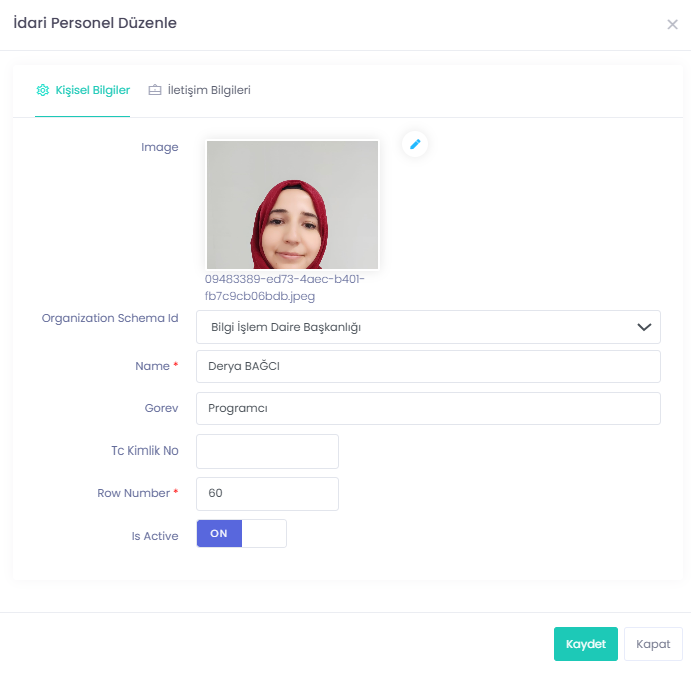 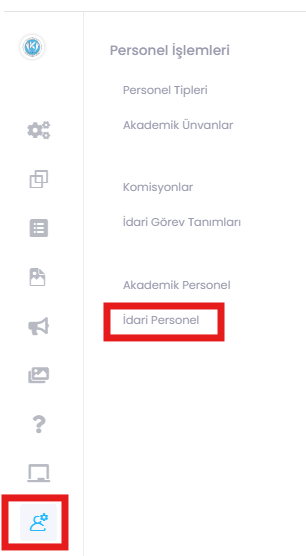 Kullanıcı Ekleme İşlemleri
Nerden Erişebilirim?
Image :Fotoğraf ekleme alanı

Ad Soyad: Ad soyad eklenir.

Email : Personelin epostası kullanıcı adı olarak girilir.

Telefon Numarası : Cep Telefonu numarası girilir.

Roller: Sistemdeki rolü tanımlanır.

Yeni oluşturulan kullanıcılar listeye eklendikten sonra 
Butona tıklanarak şifresi sms olarak gönderilir.
Nasıl Eklerim?
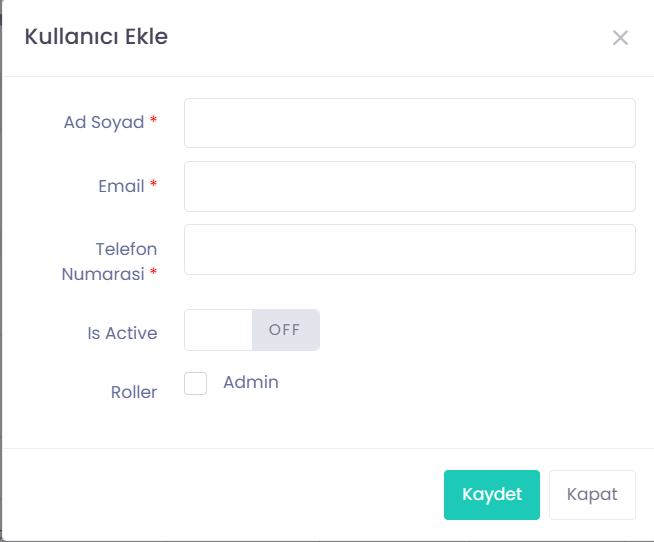 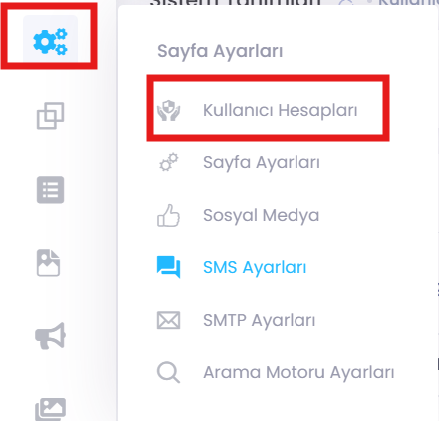 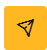 Sayfa Ayarları
Nerden Erişebilirim?
Ana ekranda nasıl görürüm?
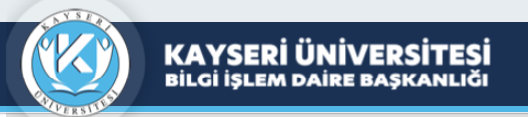 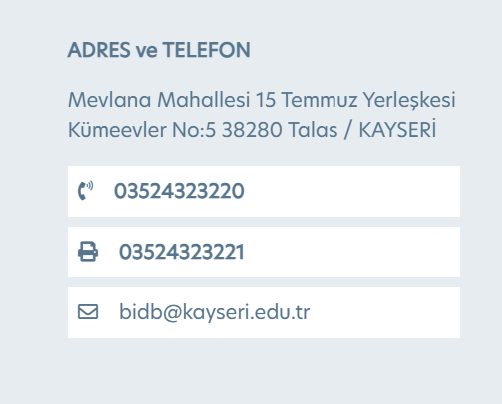 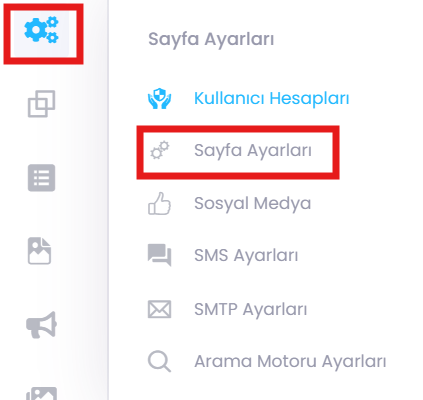 Sayfa Ayarları Ekleme İşlemleri
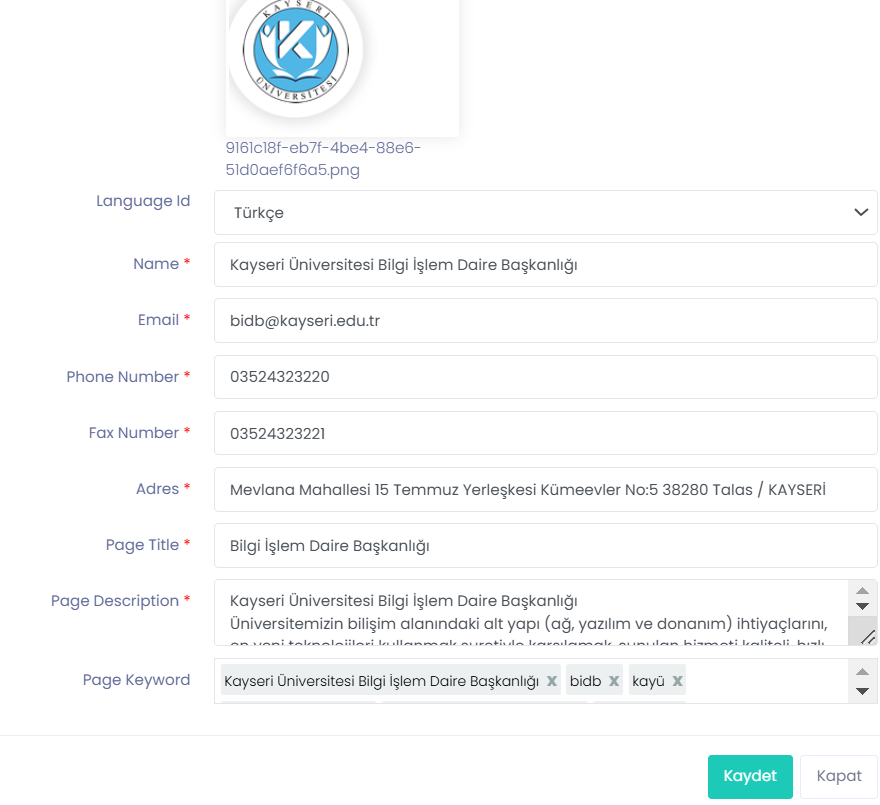 Image :Birim logo resminin eklendiği alandır.

Language Id: Birim web sayfası dillerinin eklendiği alandır.

Page Title : Birim Adı girilir.

Page Description :Sayfa hakkında tanıtım bilgilerinin yer aldığı alandır. Birim hakkında genel bilgilerden oluşan bir paragraf tanımlanabilir.

Page Keyword: :Birimin Google indexlerinde bulunabilmesi için anahtar kelimeleri ifade eder. Burada doğru bilgi girilmemesi aramalarda bulunamama gibi sonuçlara sebep olur.
Sosyal Medya Ayarları
Nerden Erişebilirim?
Ana ekranda nasıl görürüm?
Nasıl Eklerim?
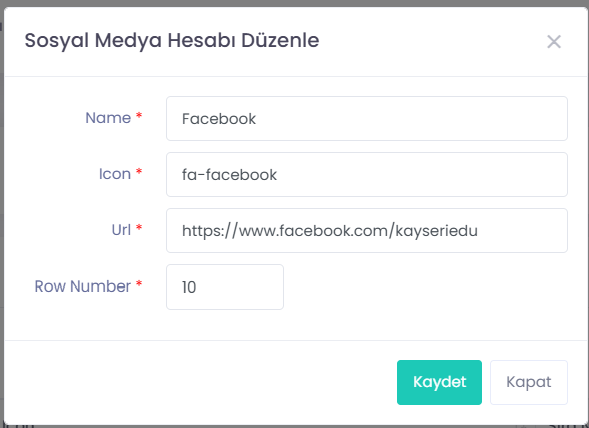 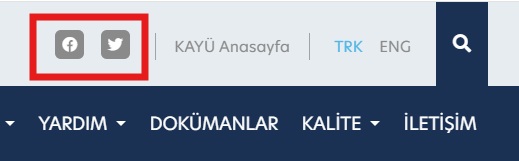 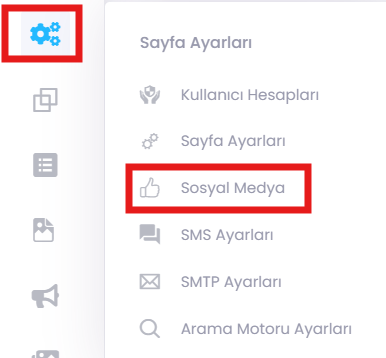 Name: Eklenecek sosyal medya ismi girilir.(Facebook vb.)

Icon: fa-facebook yada fa-instagram gibi

Url : Sosyal medya adresi buraya girilir.
Arama Motoru Ayarları
Nasıl Eklerim?
Nerden Erişebilirim?
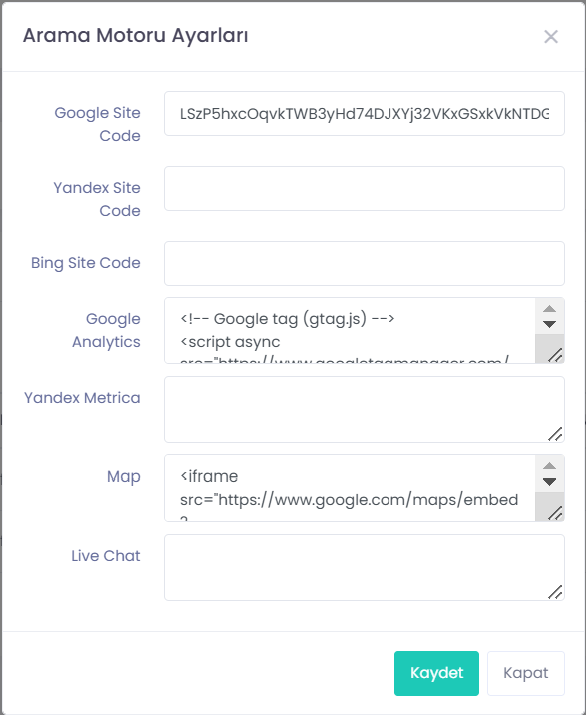 Google Site Code : Bilgi İşlem Daire Başkanlığı tarfından eklenmiştir. Sayfa istatistikleri için kullanılır.

Google Analytics: Bilgi İşlem Daire Başkanlığı tarafından eklenmiştir. Google Analytics işlemlerinde kullanılır.

Map : Bilgi İşlem Daire Başkanlığı tarafından eklenir. Harita işlemleri için kullanılır.
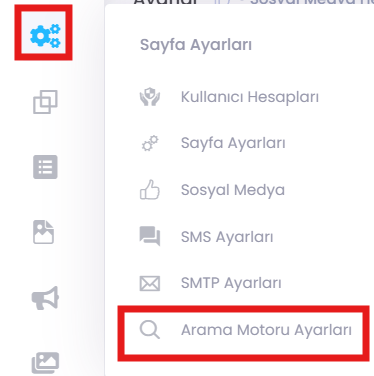 ÖNEMLİ DETAYLAR
İçerik Ekleme İşlemleri (Kısa İçerikler)
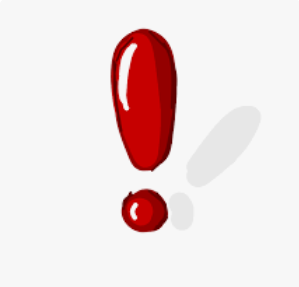 Sayfa içeriklerinin çok kısa eklenmesi hem görsel sorunlara sebep olmakta hem de resmi bir içerik olmama gibi sorunlara sebep olmakta ve google indexlerinde geriye çekmektedir.
Pek çok alt sayfada tek cümle sayfa içeriği eklendiği, sadece dosya adının eklendiği durumlar görüntülenmiştir.
İçerik Ekleme İşlemleri (Resim Ekleme)
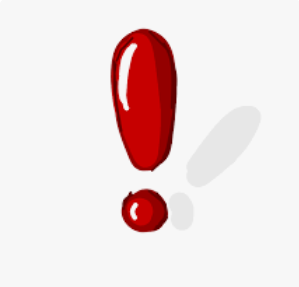 Sayfa içeriğine resim yada bağlantı eklemeye sistem izin vermekte ancak bununla ilgili ayrı bir galeri modülü kullanılabilmektedir.
Bazı içeriklerde resmin tam boyutlu olarak sayfaya eklendiği bununda görselliği bozduğu tespit edilmiştir.
Sayfaya eklenecek resimler ya küçültülerek uygun boyutta eklenmeli ya da galeri modülüne eklenerek sayfanın görselliği düzeltilmelidir.
İçerik Ekleme İşlemleri (Slider)
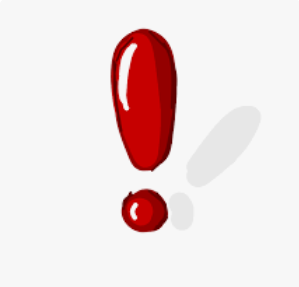 Slider eklemelerinde ilgili fotoğrafların slider için kullanımı değerlendirilmeli uygun olmayan resimler bu amaçla kullanılmamalıdır.
Özellikle kişilerin bulunduğu resimler sayfa boyutlarına uygun değilse estetik açıdan büyük sorunlara sebep olmaktadır.
İçerik Ekleme İşlemleri (Ana Menü İşlemleri)
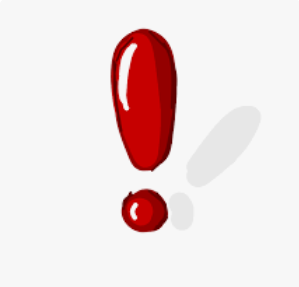 Site açılış ekranlarında pek çok menü yapısı bulunmakta olup uygun planlama yapıldığında menüler yeterli olmaktadır.
Bazı sayfalarda çok fazla ana menü kullanılması sebebiyle menüler birim logosunun üzerine gelmektedir.
Bu durum sayfa da görsellik olarak büyük sorunlara sebep olmaktadır.
İçerik Ekleme İşlemleri (Genel Notlar)
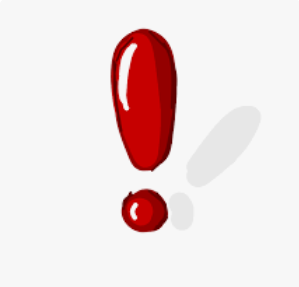 Web siteleri birimlerin kurumsal imajını etkileyen en önemli unsurlardır.
Web sayfalarında düzenlemeler yaparken bu sayfanın imajınızı temsil ettiğini unutmadan en doğru şekilde işlemler yapmanız önemlidir.
Sorun yaşadığınızda web destek personellerinden yardım alabilirsiniz.
SIKÇA SORULAN SORULAR
Video Ekleme İşlemleri
Video ekleme işlemlerinde «YouTube, Vimeo, Vine, Instagram, DailyMotion yada Youku» gibi sitelere yükleme yapmanız gerekmektedir. 
Linki video ekleme butonunda ilgili alana ekledikten sonra sayfanızda görünmektedir.
Üniversitemiz kaynakları kısıtlıdır. Bu sebeple ancak bu platformlara eklenen videolar eklenebilmektedir.
Youtube Video Ekleme
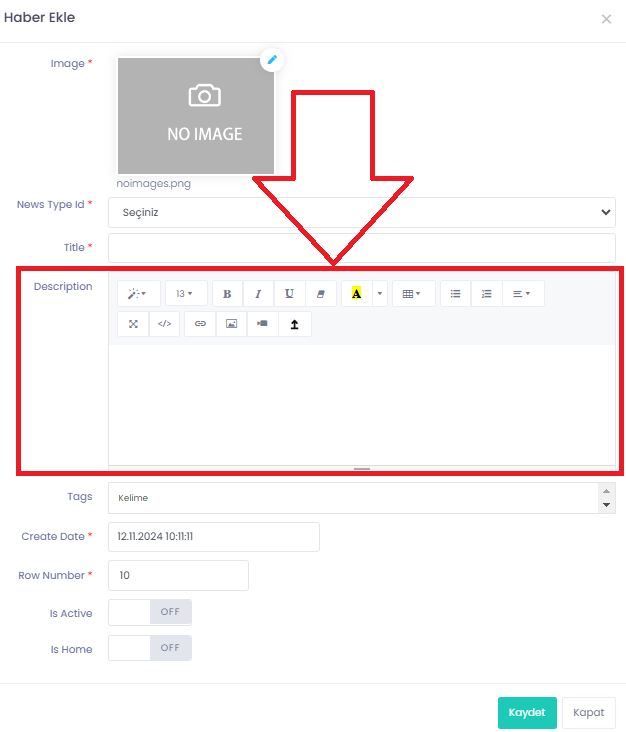 Youtube da ilgili video ya gelip farenin sağ butonuna bastıktan sonra fotoğrafta işaret edilen «Yerleştirme kodunu kopyala» ya tıklanır. Ve sitemizdeki ilgili alana kopyaladığımız yerleştirme kodu yapıştırılarak video eklemesi yapılabilir.
Kullanıcı Ekleme İşlemleri
Bilgi İşlem olarak web sayfası açıldığında yetkilendirmeler yapılmakta olup sonraki süreçte kullanıcı tanımlamaları birim yetkilileriniz tarafından yapılmalıdır.
Zorunlu durumlarda Yardım Sisteminden talep açarak işlem yapılmasını talep edebilirsiniz.
Birim yetkililerinin düzenlenmesi aşamasında bizden destek almaya devam etmek istiyorsanız BİDB yetkililerini silmeyiniz. Aksi halde sisteminize müdahale edilemeyecektir.
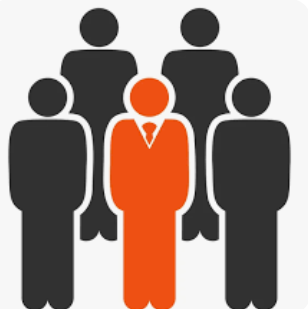 TEŞEKKÜRLER